ПОРТФОЛІО
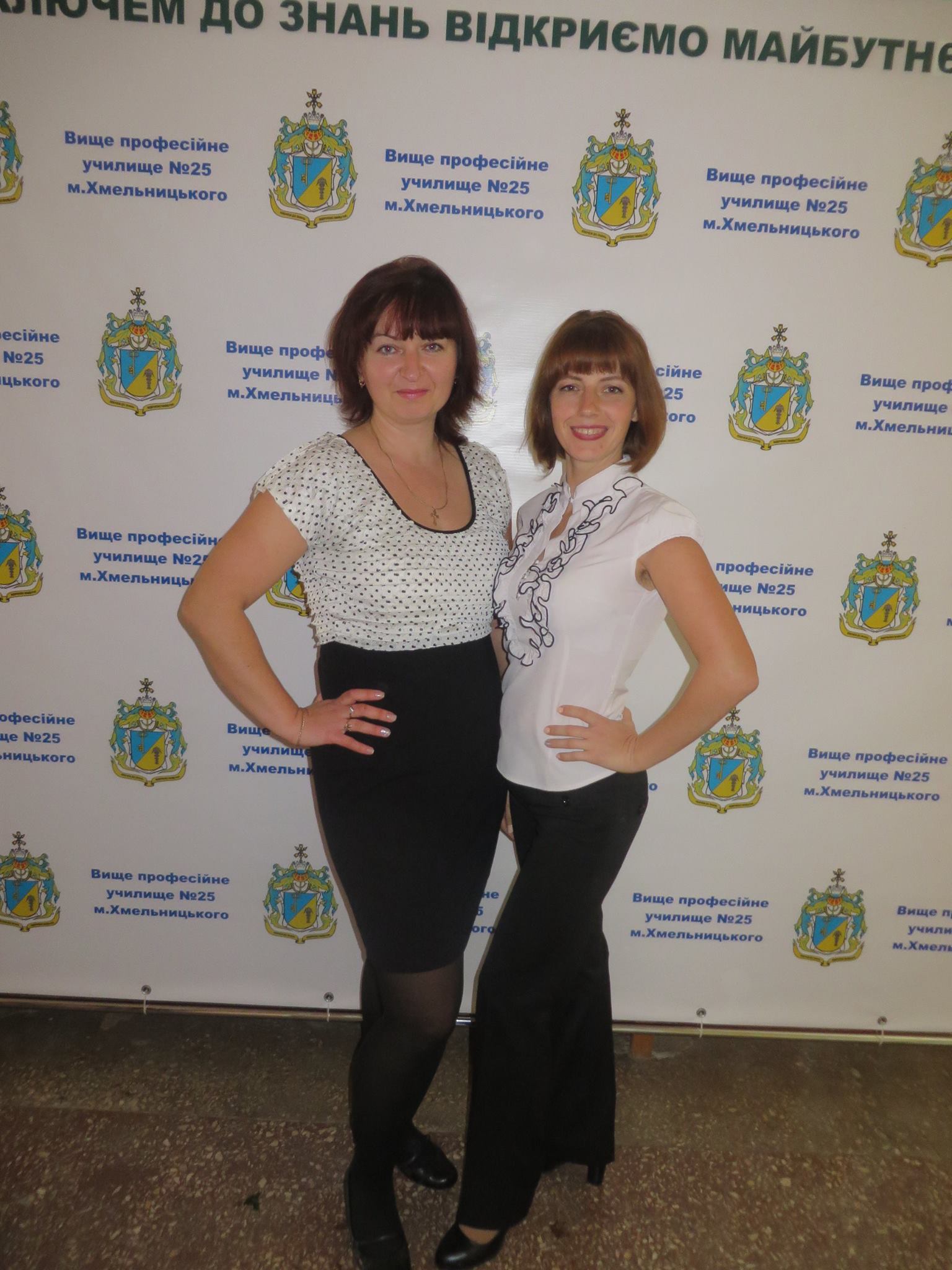 майстра виробничого навчання ВПУ №25
м. Хмельницького

Стецюк Ольги Анатоліївни
ВІЗИТНА КАРТКА
Прізвище, ім’я, по батькові:   Стецюк Ольга Анатоліївна

2. Число, місяць, рік народження:   25 грудня 1983 р.

3. Освіта: вища

4. Спеціальність за дипломом:  Облік і аудит, адміністративний менеджмент

5. Педагогічний стаж: 13 років

6. Місце роботи: ВПУ № 25 м. Хмельницького

7. Посада:  майстер виробничого навчання

8. e-mail:  Stezuk_olga@Ukr.net

9. Тема, над якою працюю:«Використання ІКТ  при проведенні уроків виробничого навчання»
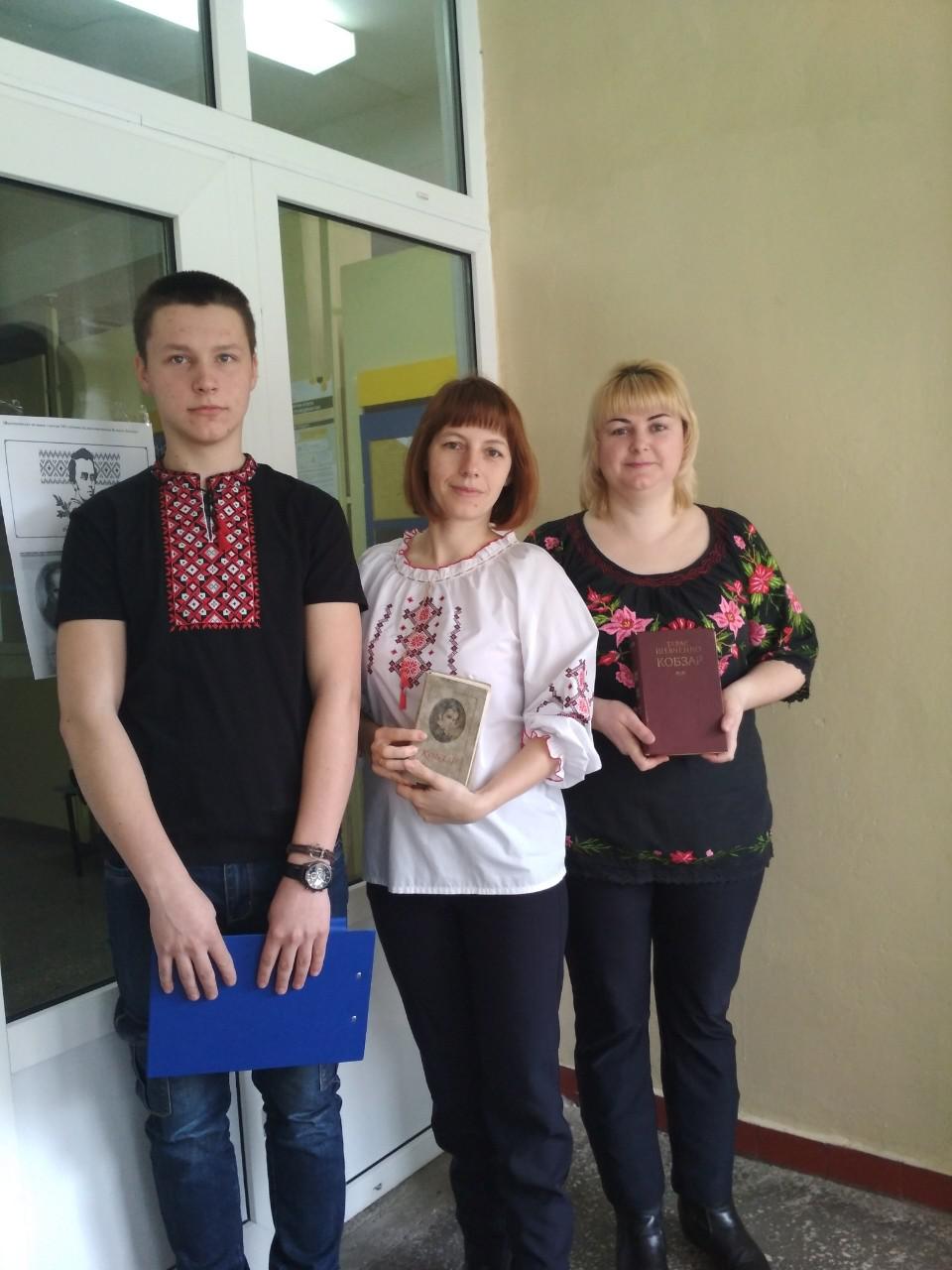 Життєве кредо
“Любити життя, цінувати кожну хвилину…”
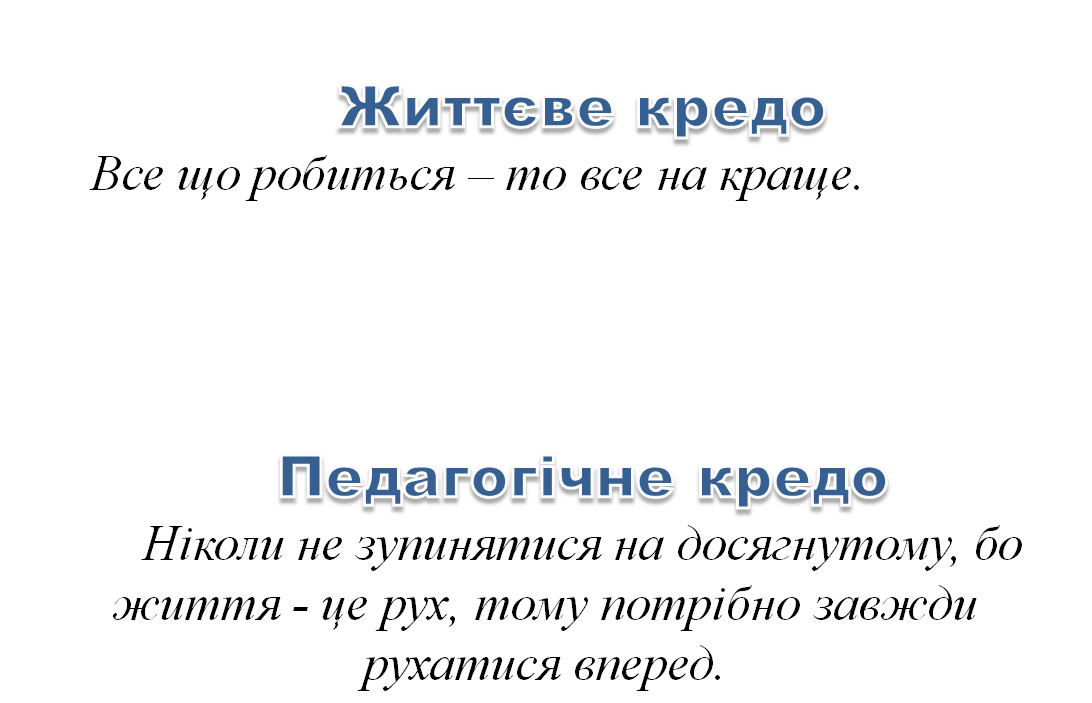 ОСВІТА
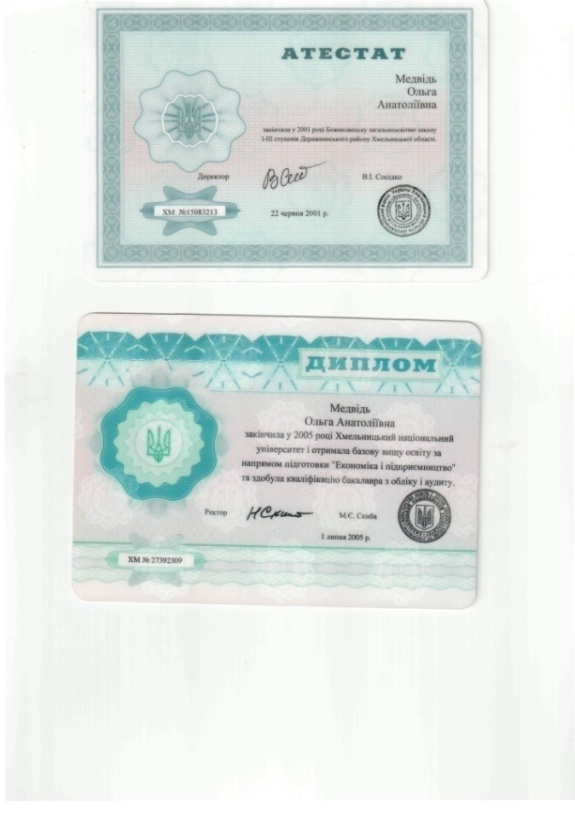 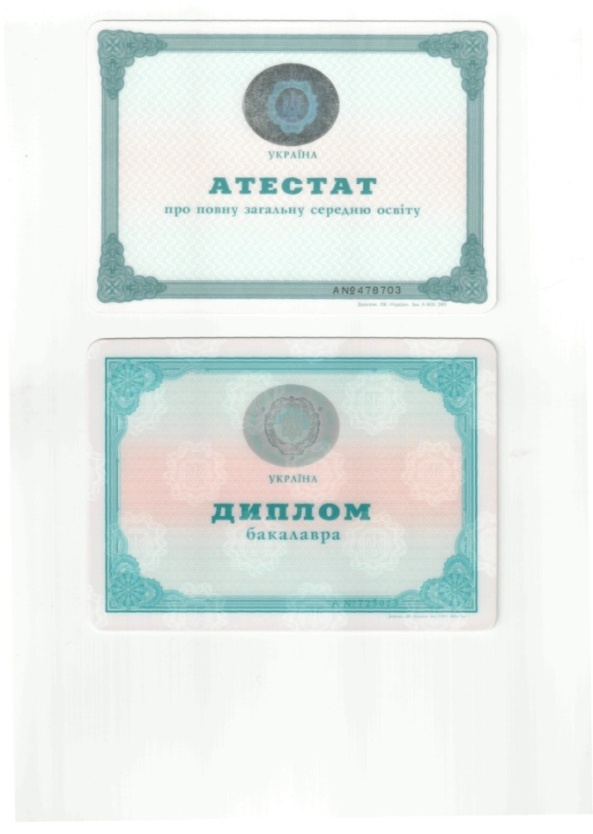 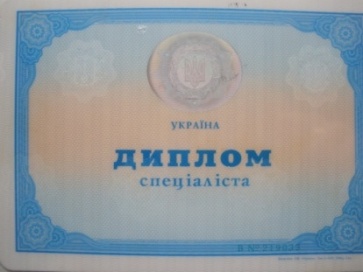 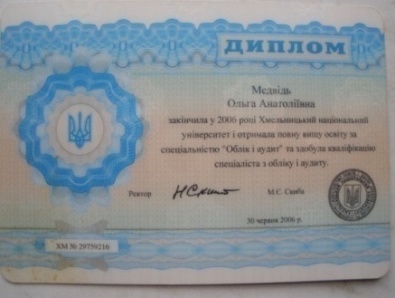 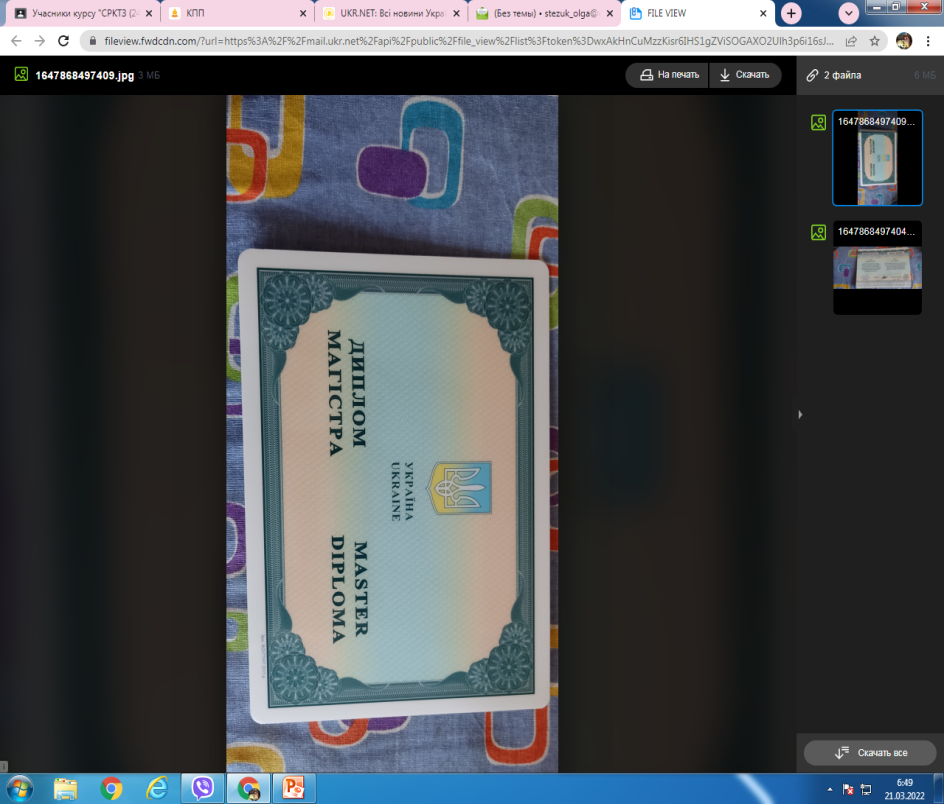 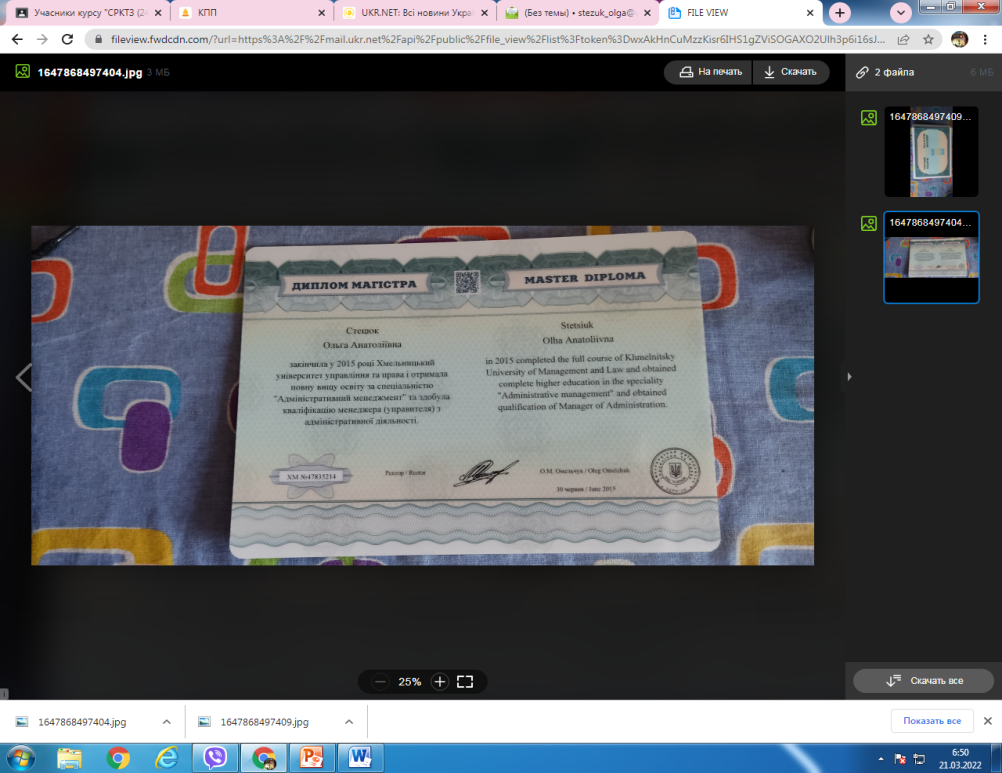 Участь в науково-практичних конференція, 
семінарах, вебінарах
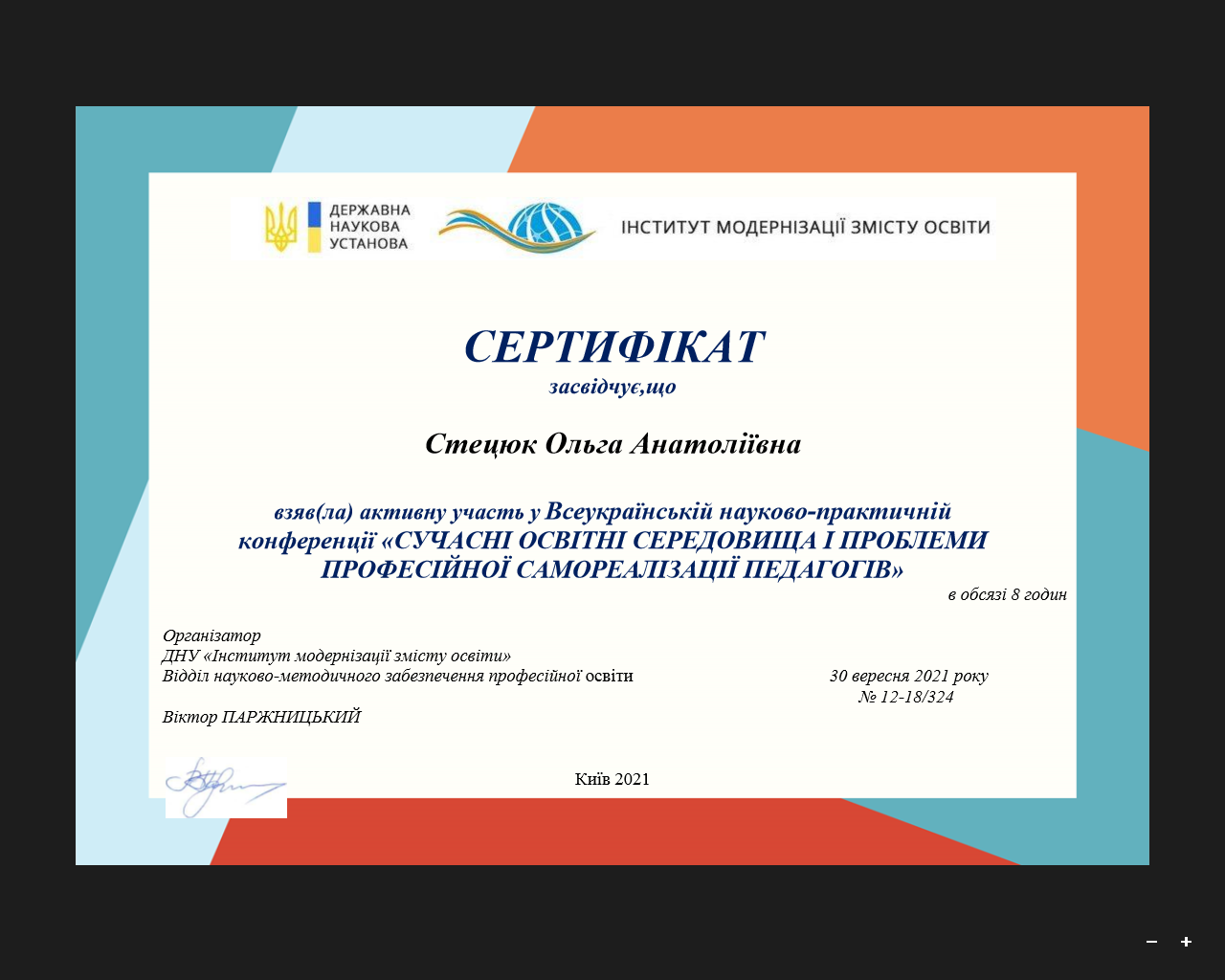 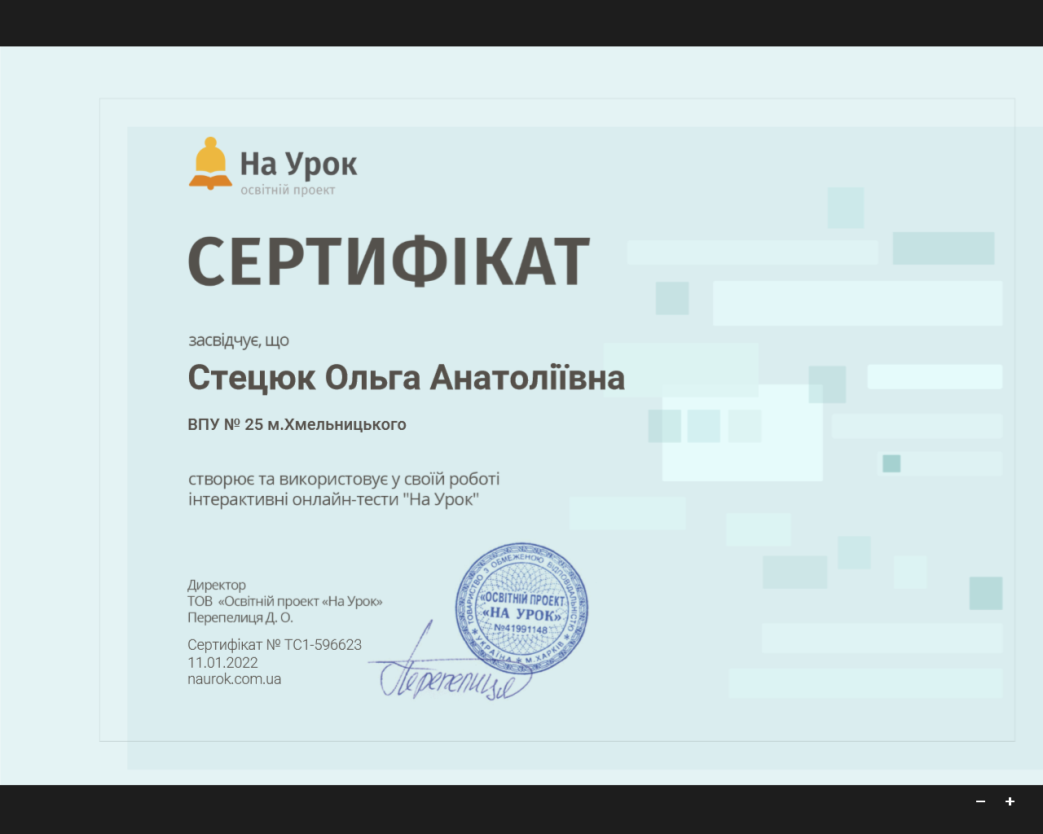 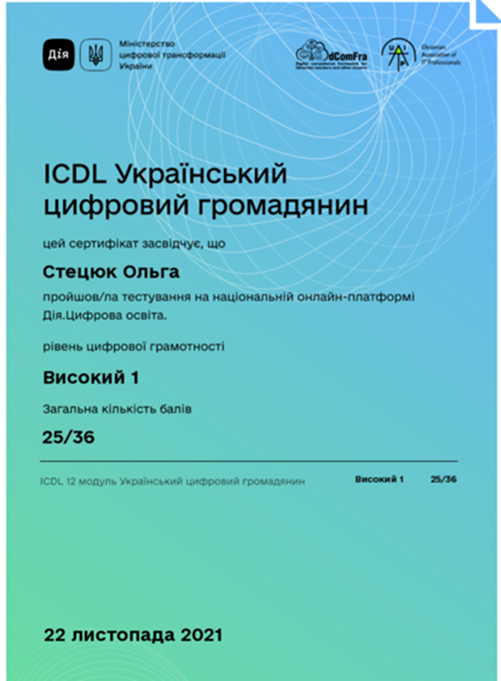 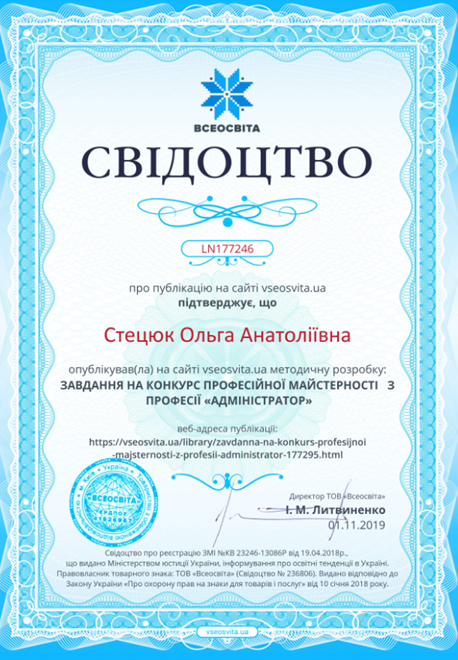 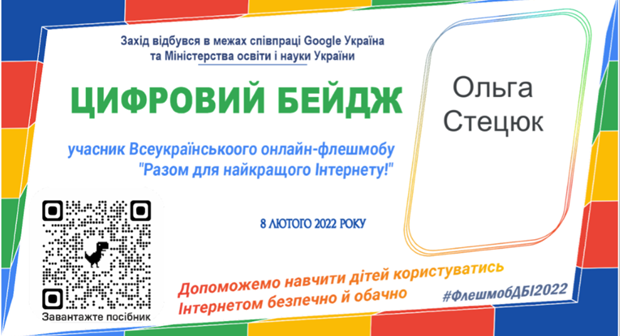 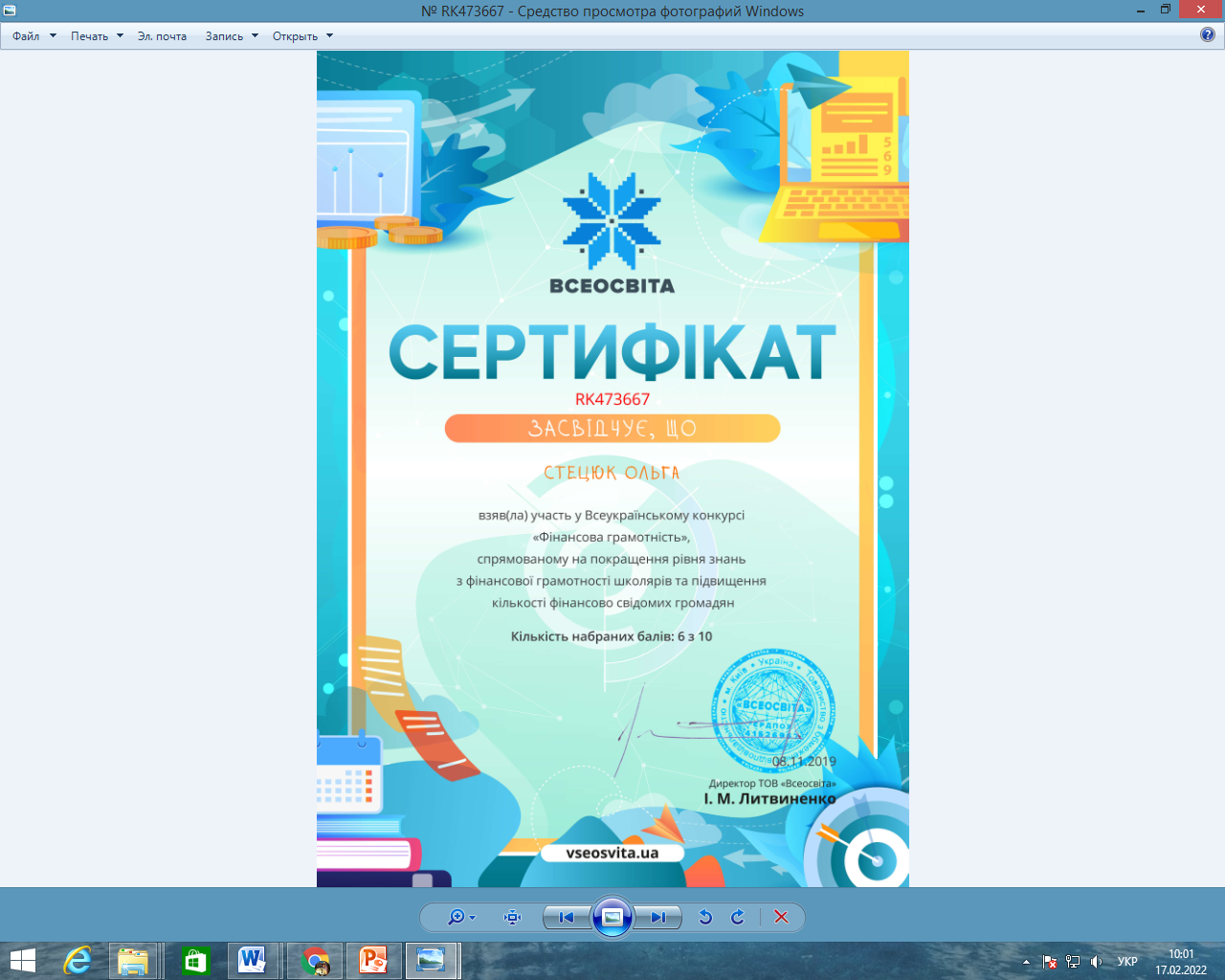 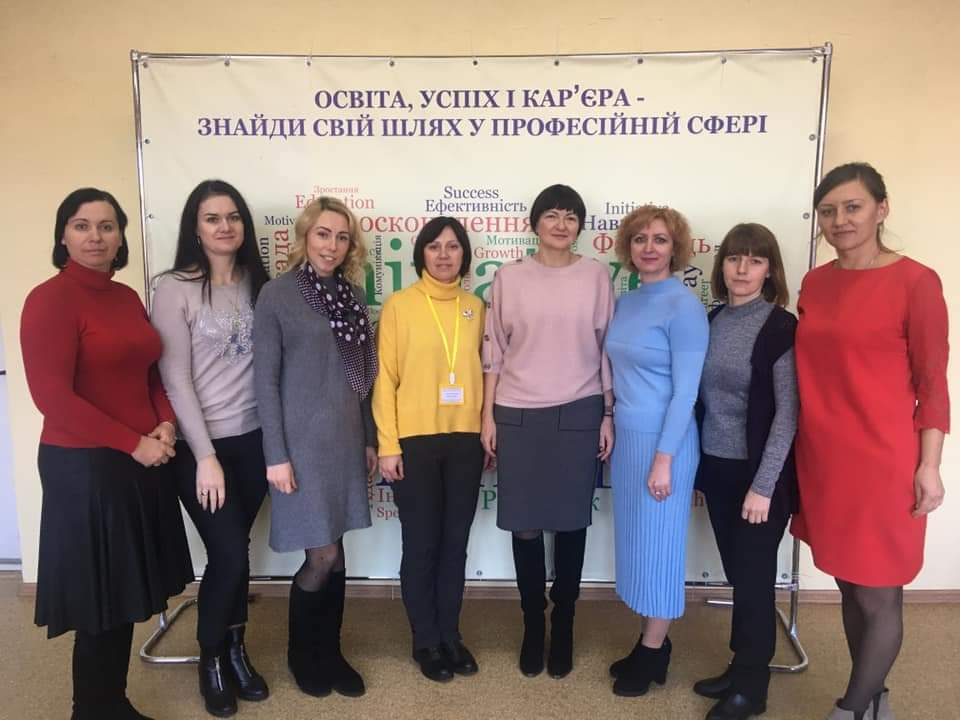 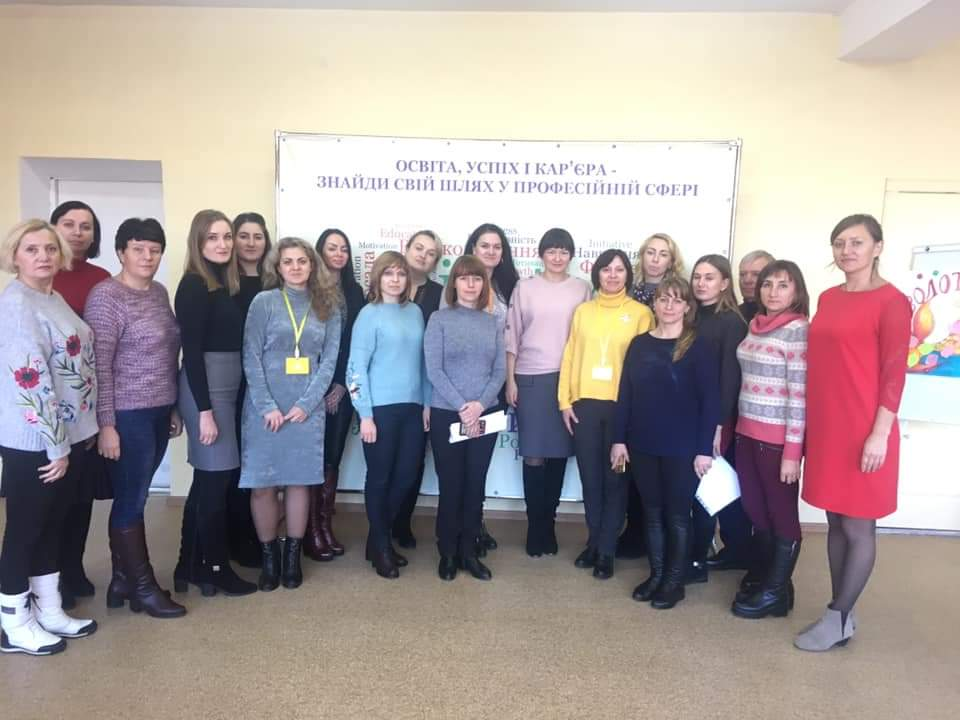 Участь у педагогічних читаннях
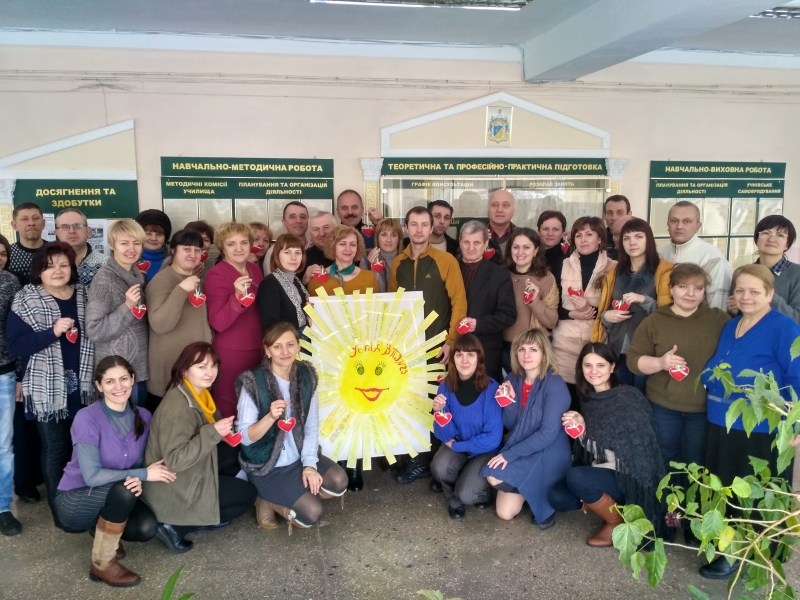 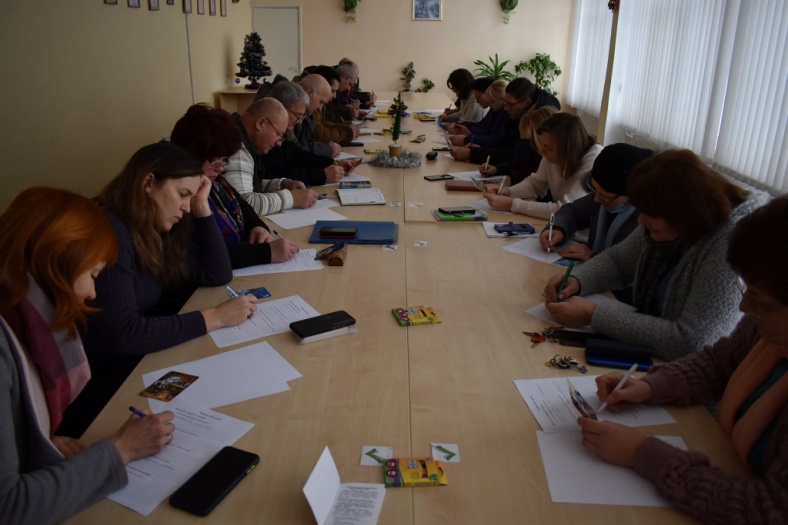 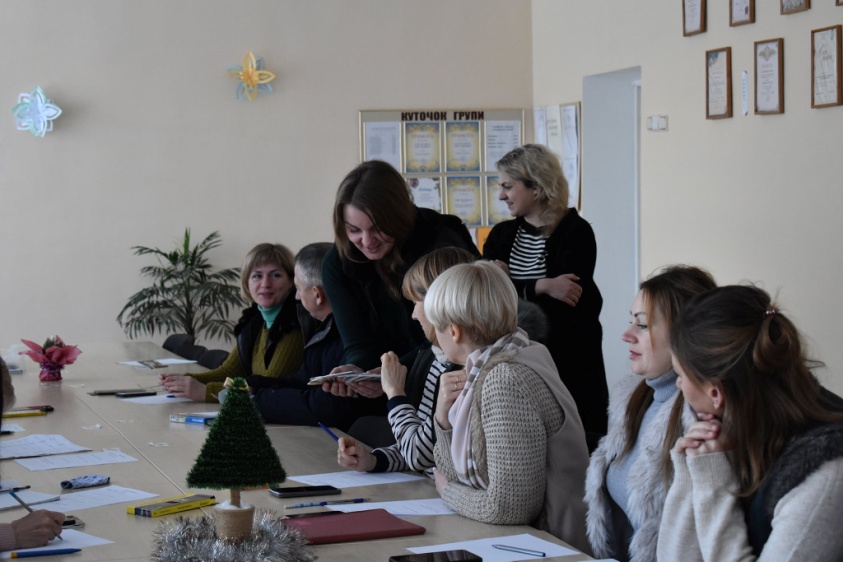 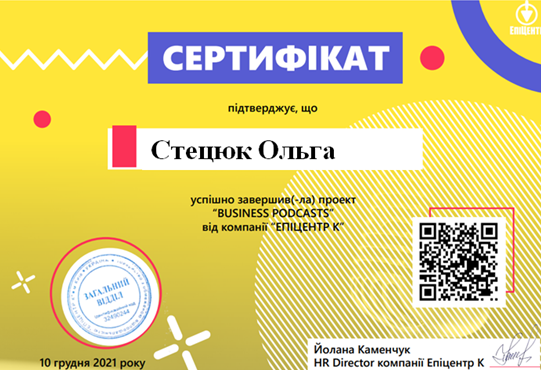 Участь у проєкті «BUSINESS PODCASTS»
від компанії «ЕПІЦЕНТР К»
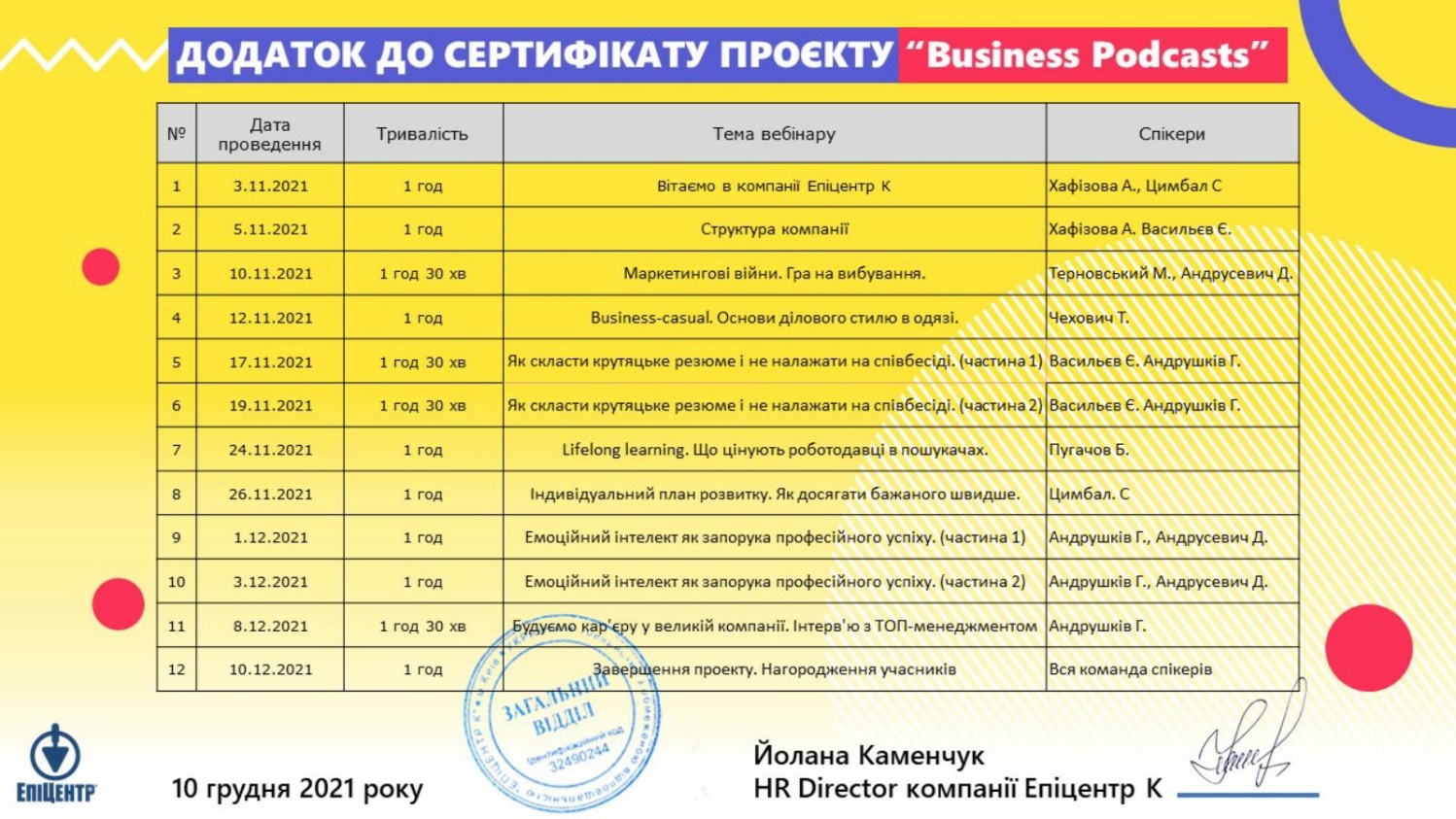 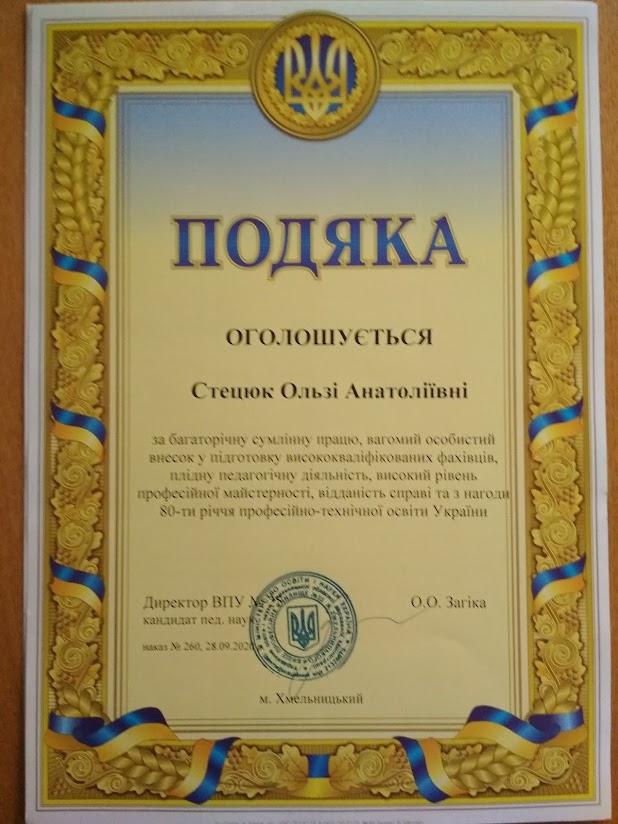 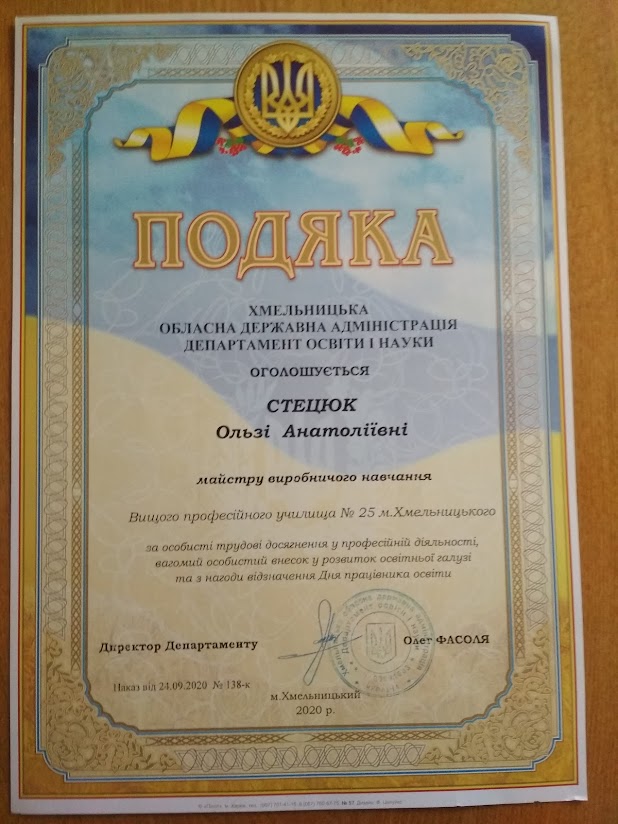 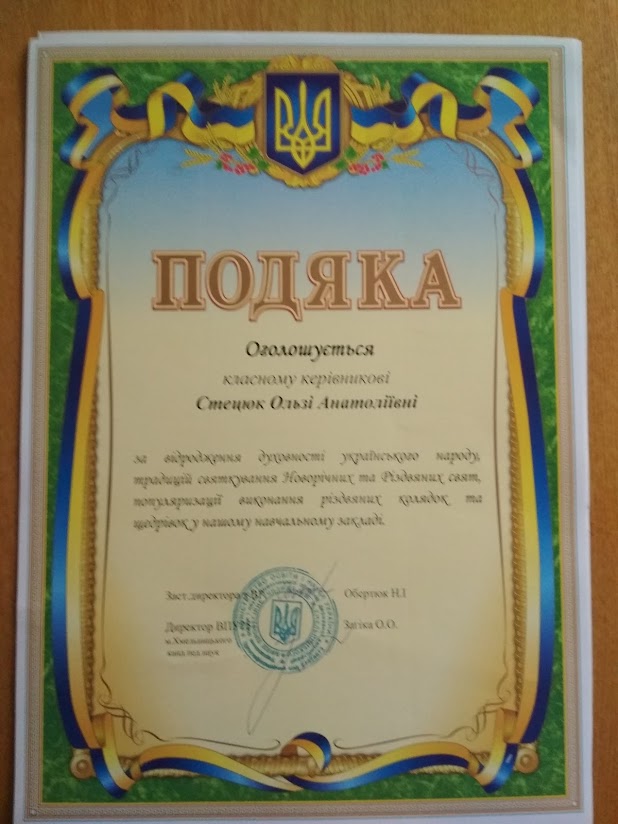 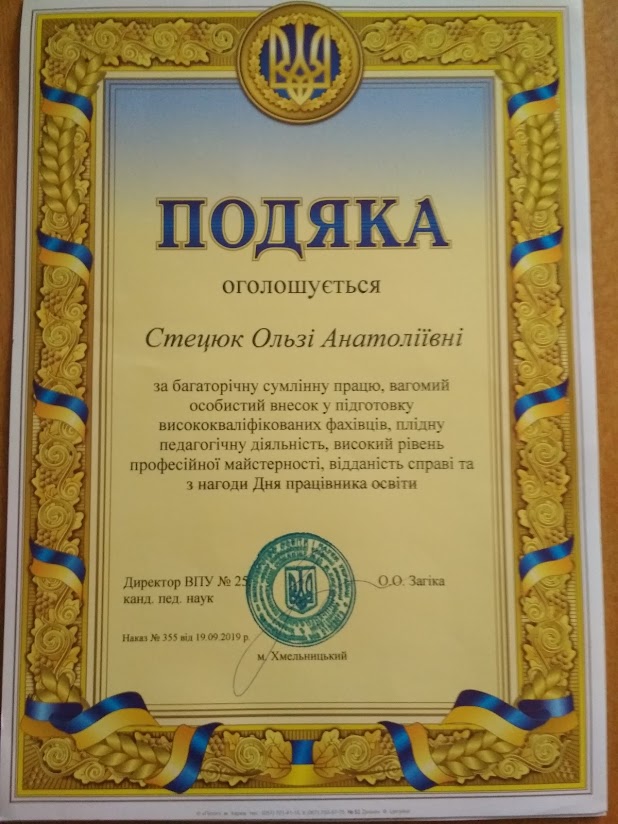 Екскурсія на підприємство
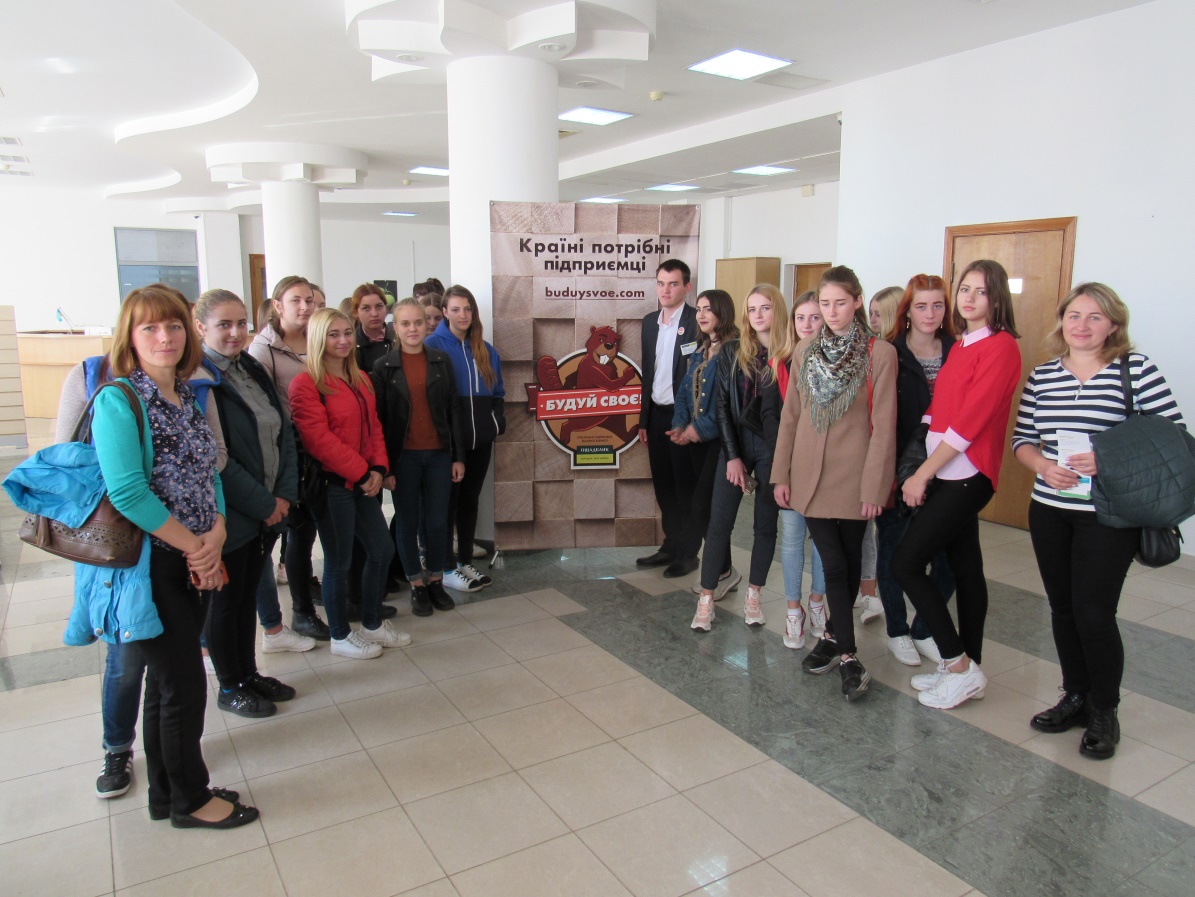 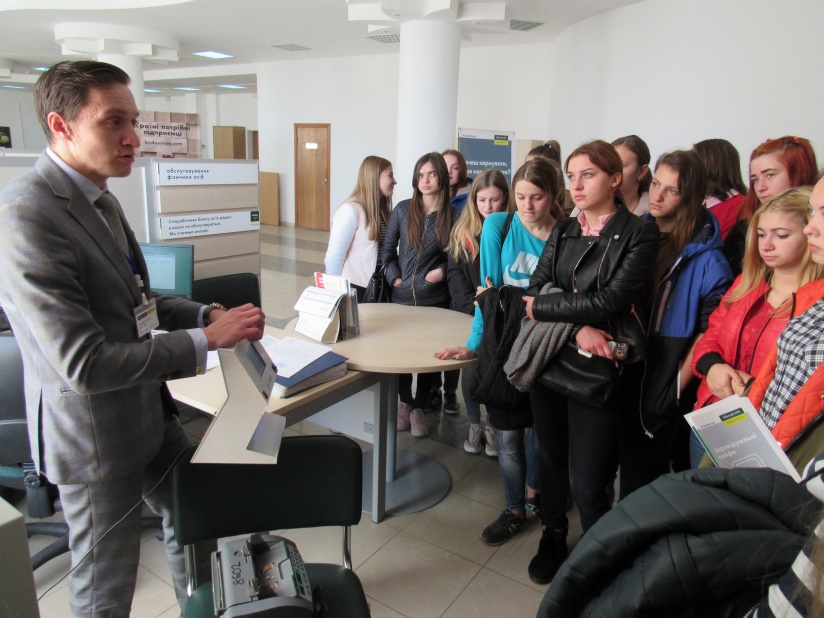 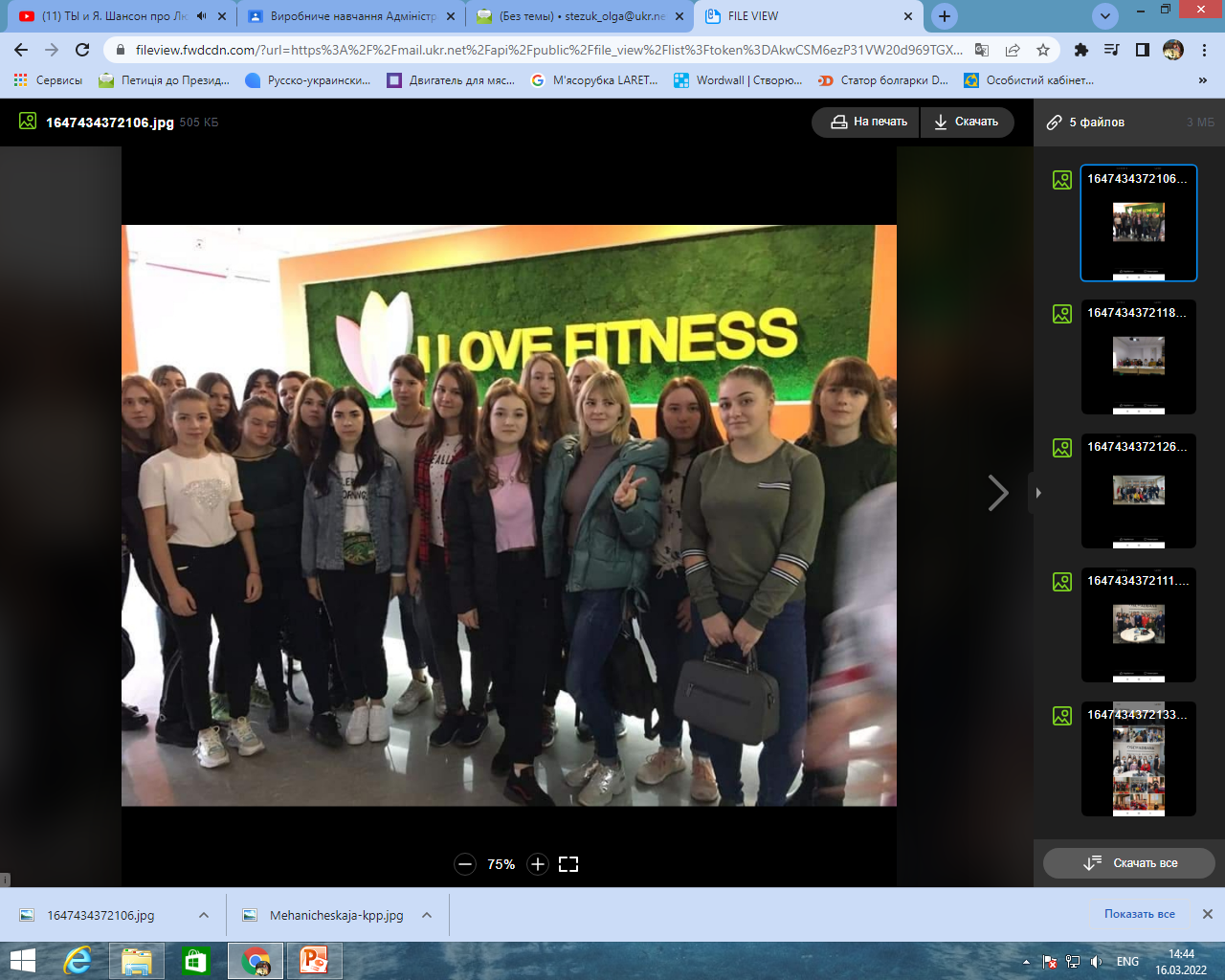 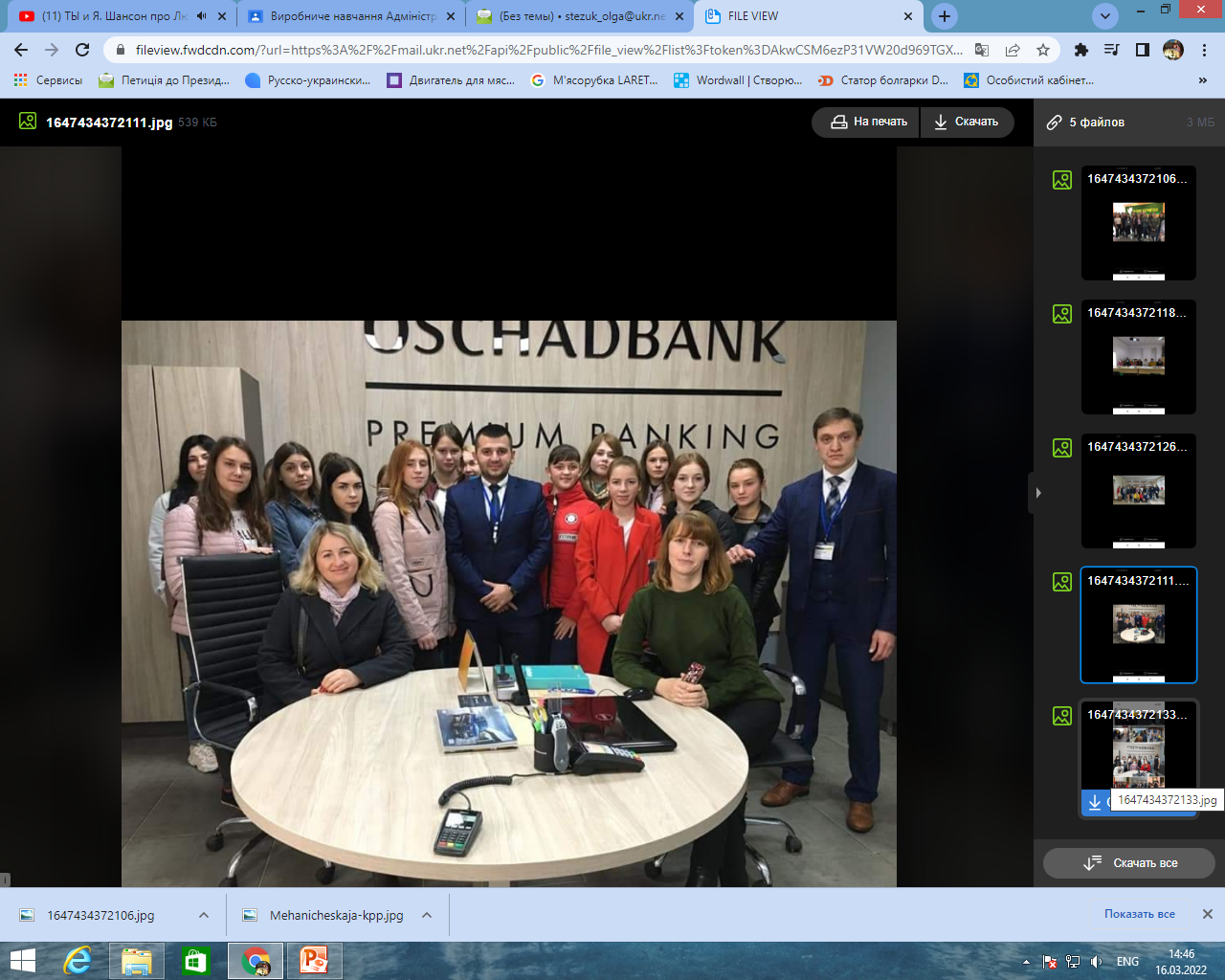 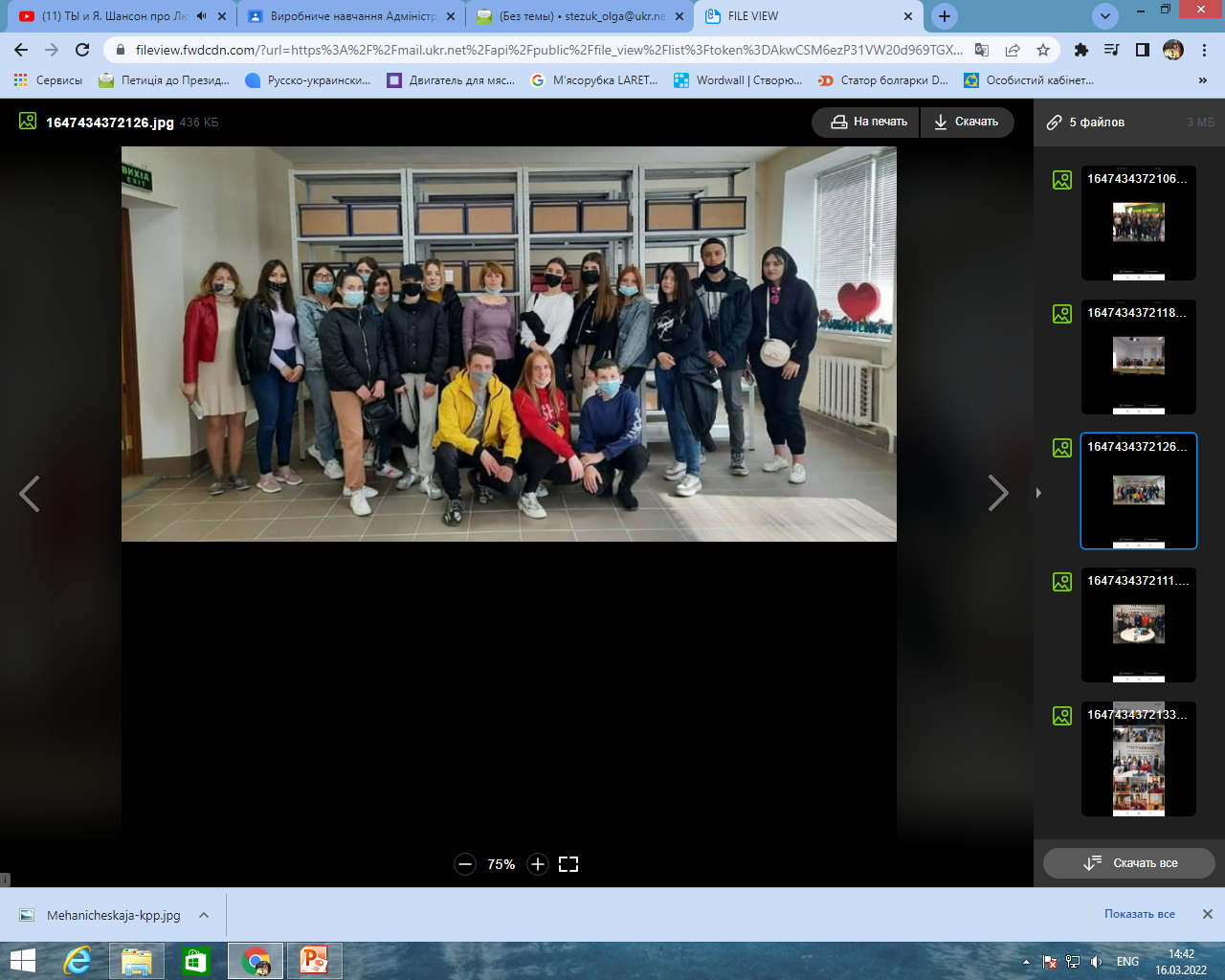 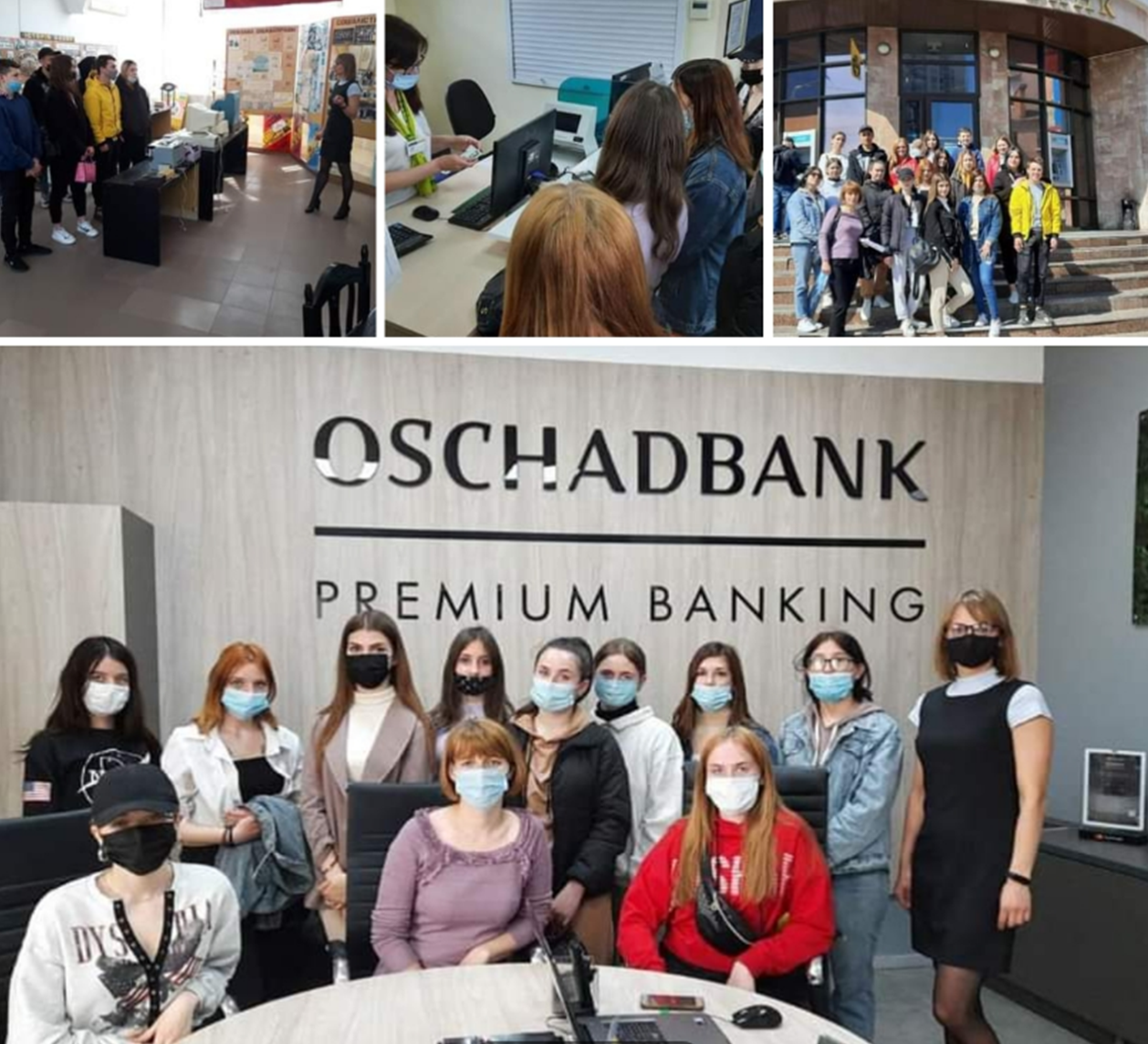 Методична робота
розробка ККЗ з професії “Касир” у складі авторського колективу;
 розробка ККЗ з професії “Адміністратор”у складі авторського колективу;
робота у складі творчої групи по розробці державного стандарту з професії “Касир”
робота у складі творчої групи по розробці державного стандарту з професії “Адміністратор”
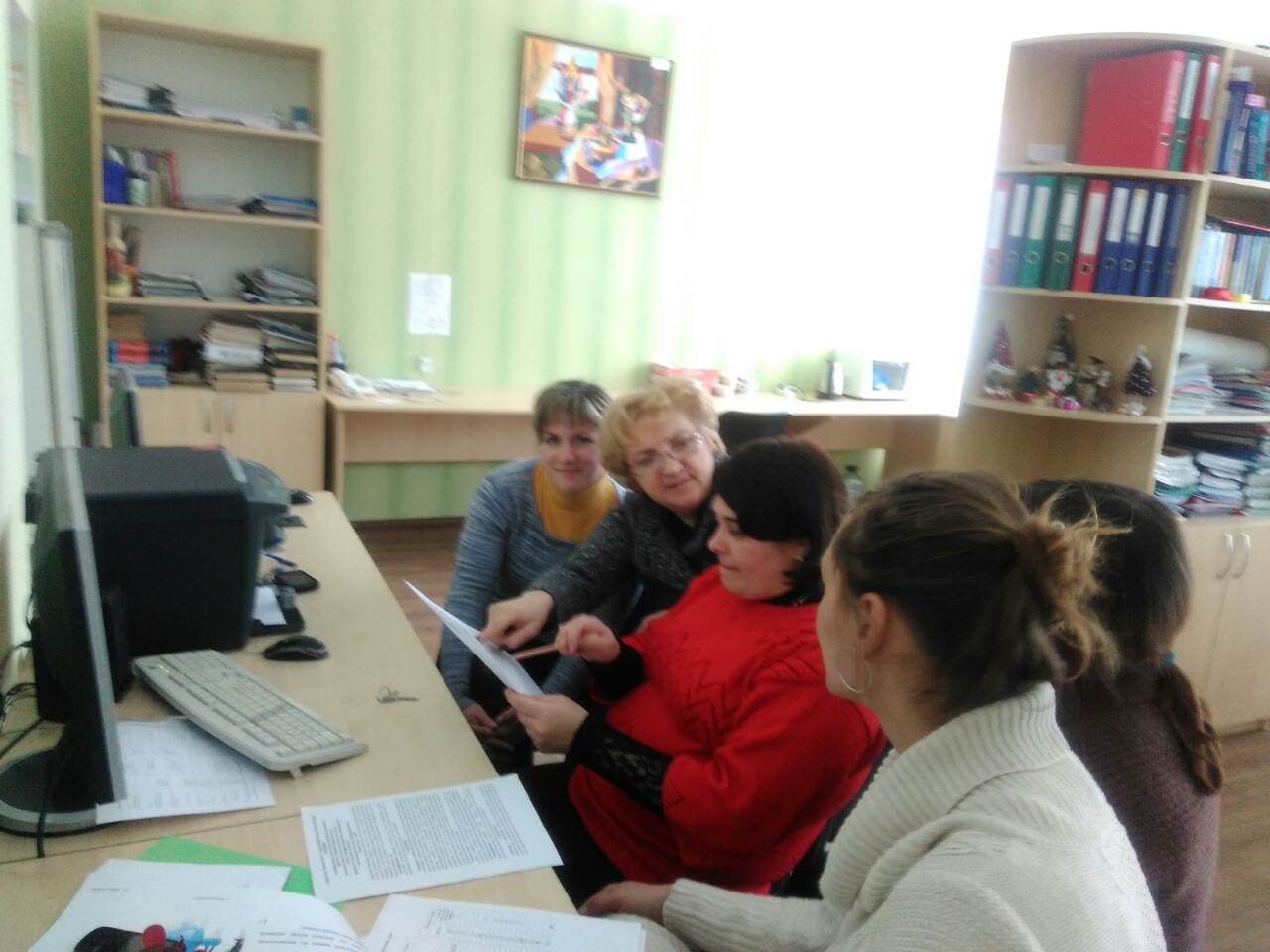 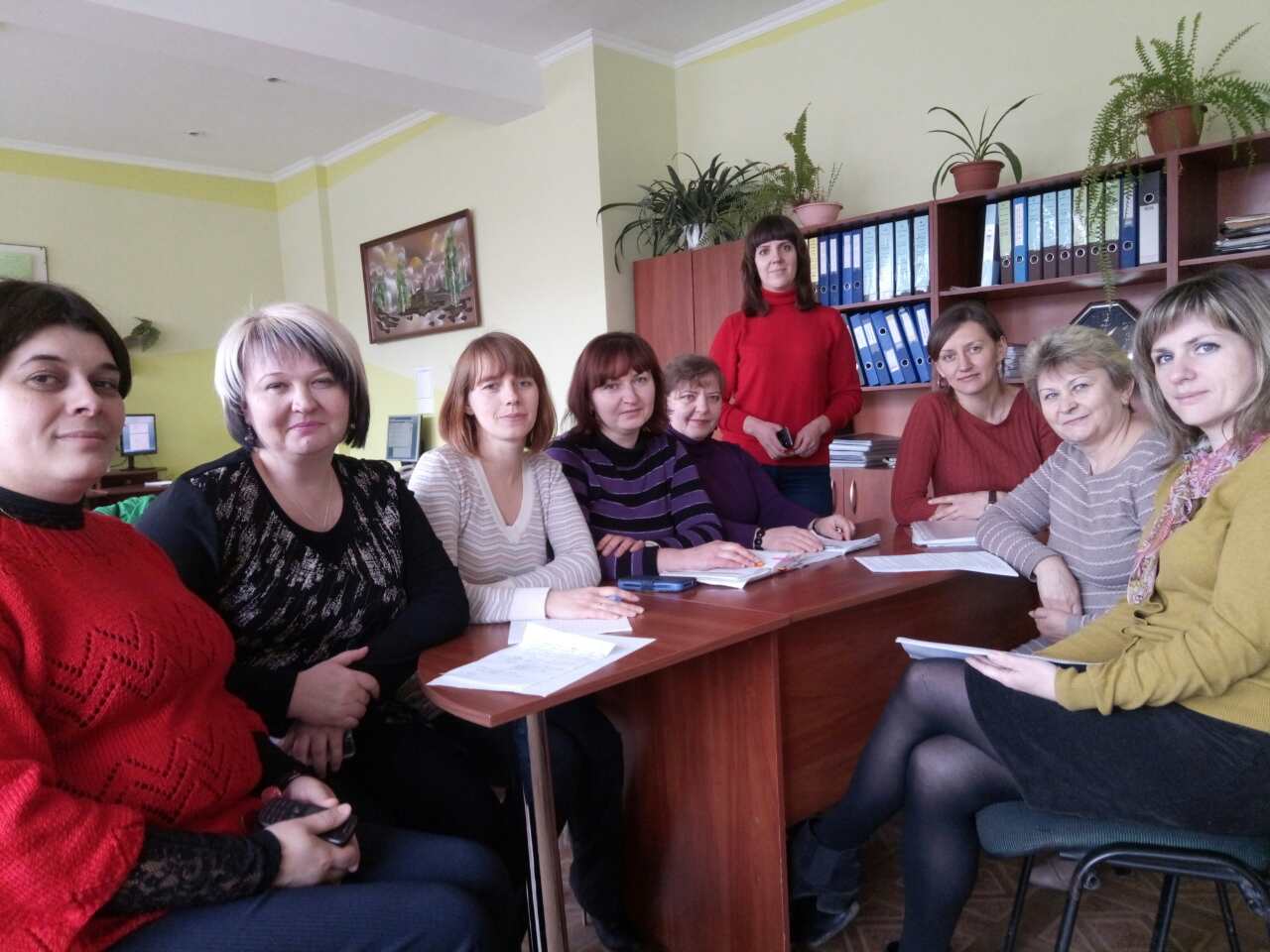 тема методичної проблеми: “Використання інтерактивних технологій при проведені уроків виробничого навчання”;
 участь в педагогічних читаннях;
самоосвіта
Методичні розробки:
Навчально-методичний комплекс з виробничого навчання “Адміністратор”
Навчально-методичний комплекс з виробничого навчання “Касир (на підприємстві, в установі, організації)” 
Інструкційні картки;
Картки-завдання;
Практичні роботи;
Тестові завдання.
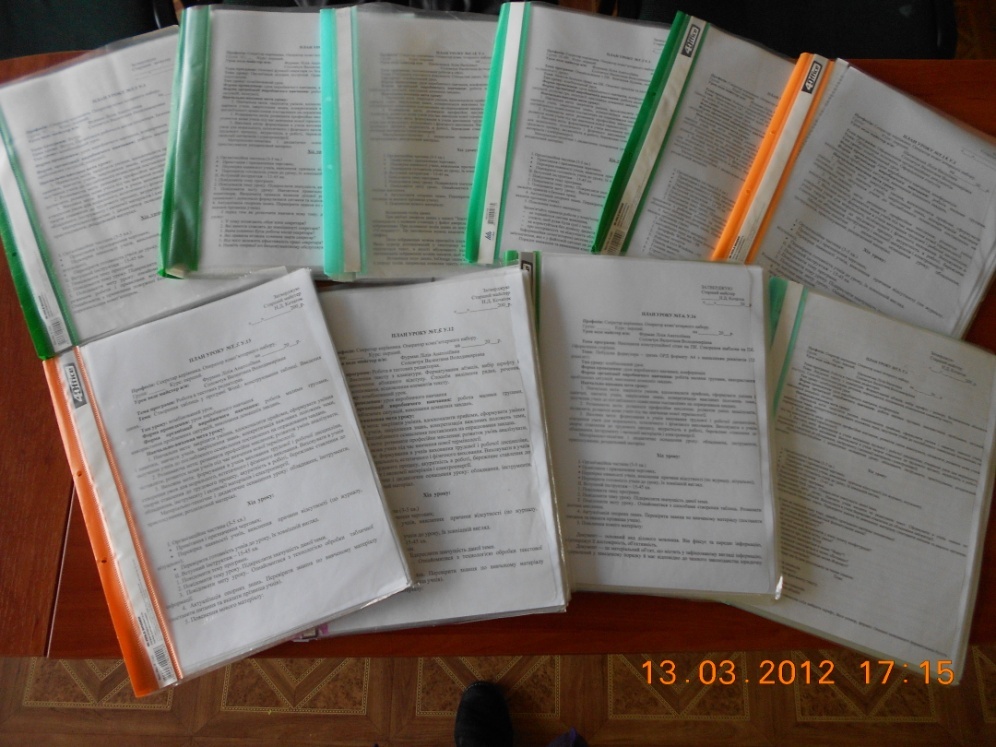 Практичне використання інформаційно-комунікаційних технологій науроках виробничого навчання
мережа Інтернет; 
система баз даних Access;
табличний редактор Excel;
електронні презентації PowerPoint
створення публікацій Publisher
програма Viber , классрум, Zoom та ін.
Інформаційні технології допомагають мені: 
стимулювати пізнавальний інтерес учнів;
надавати навчальній роботі проблемний, творчий, дослідницький характер і розвивати самостійну діяльність учнів;
 за допомогою реальних об'єктів формувати вміння учнів самостійно шукати, аналізувати і відбирати необхідну інформацію, організовувати, перетворювати, зберігати і передавати її.
Практичне використання інформаційно-комунікаційних технологій на виробничому навчанні
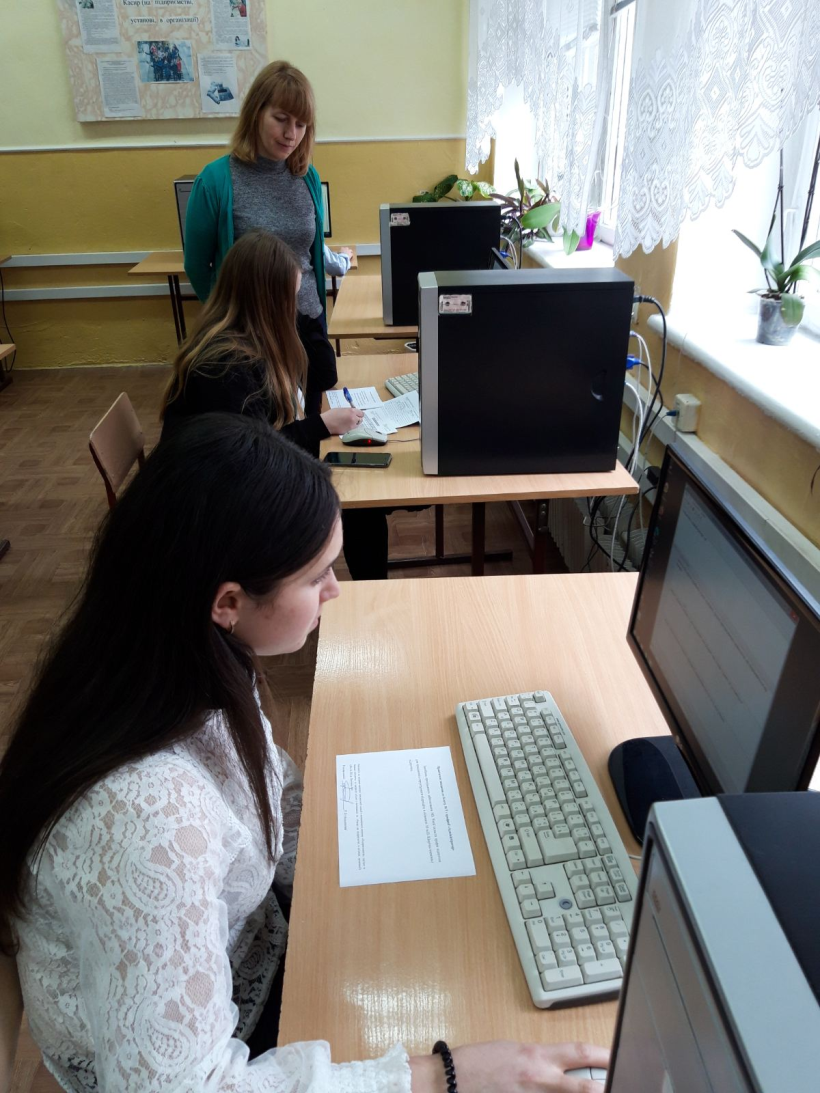 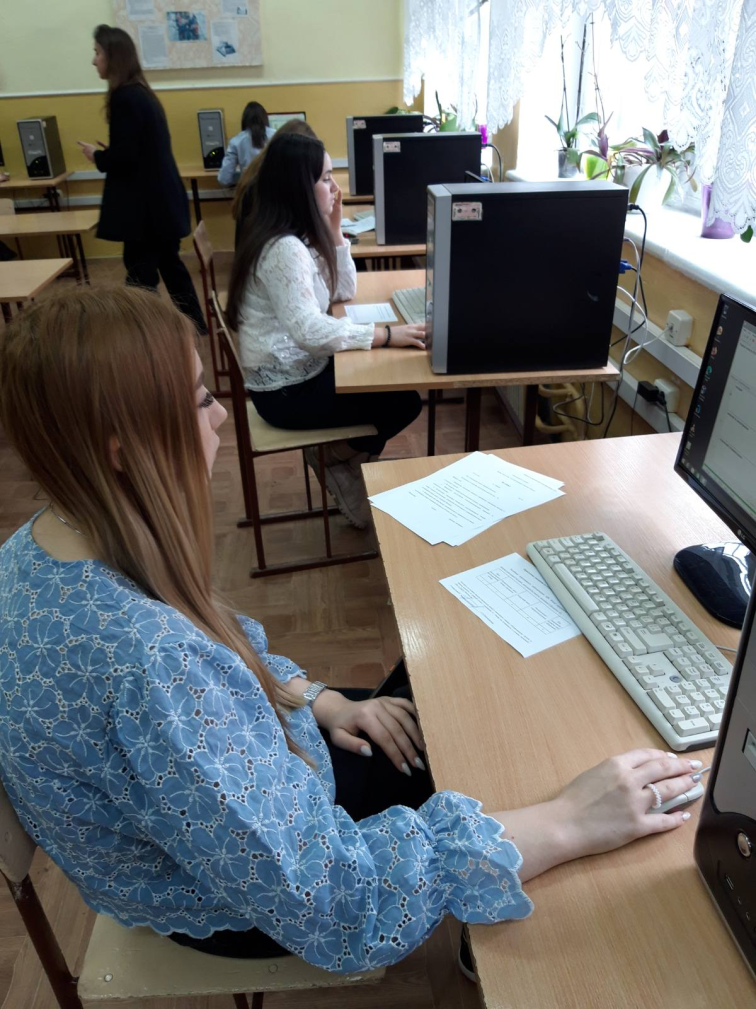 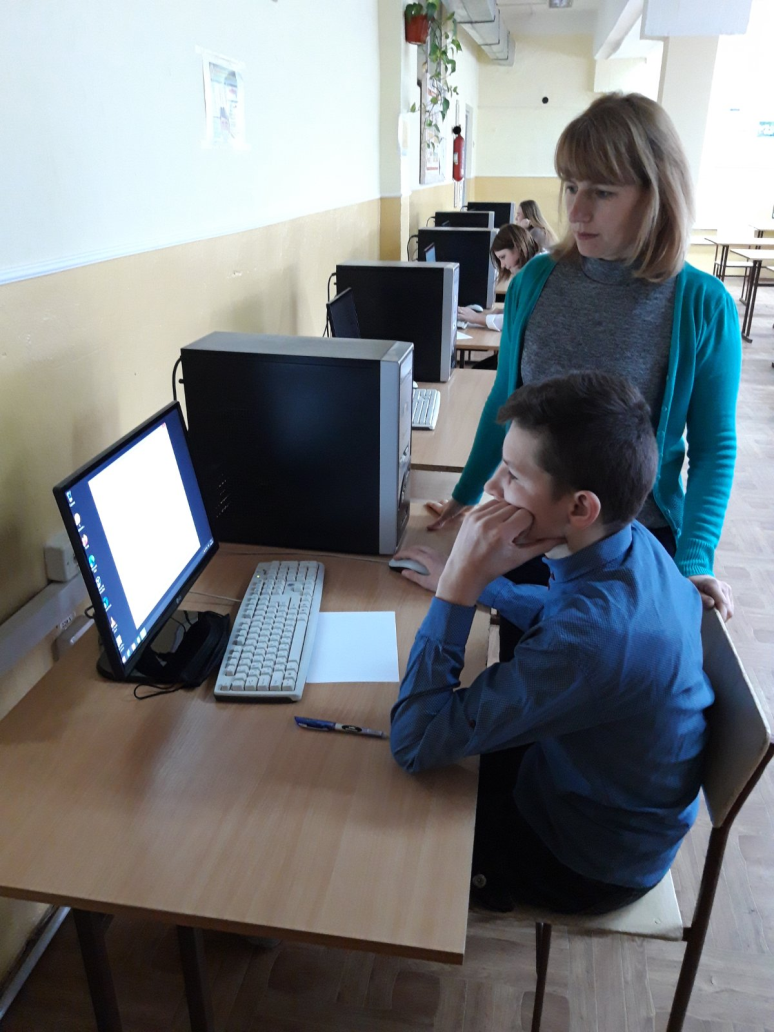 Результати педагогічної діяльності
Відсоток якості знань учнів з виробничого навчання професія “Адміністратор”
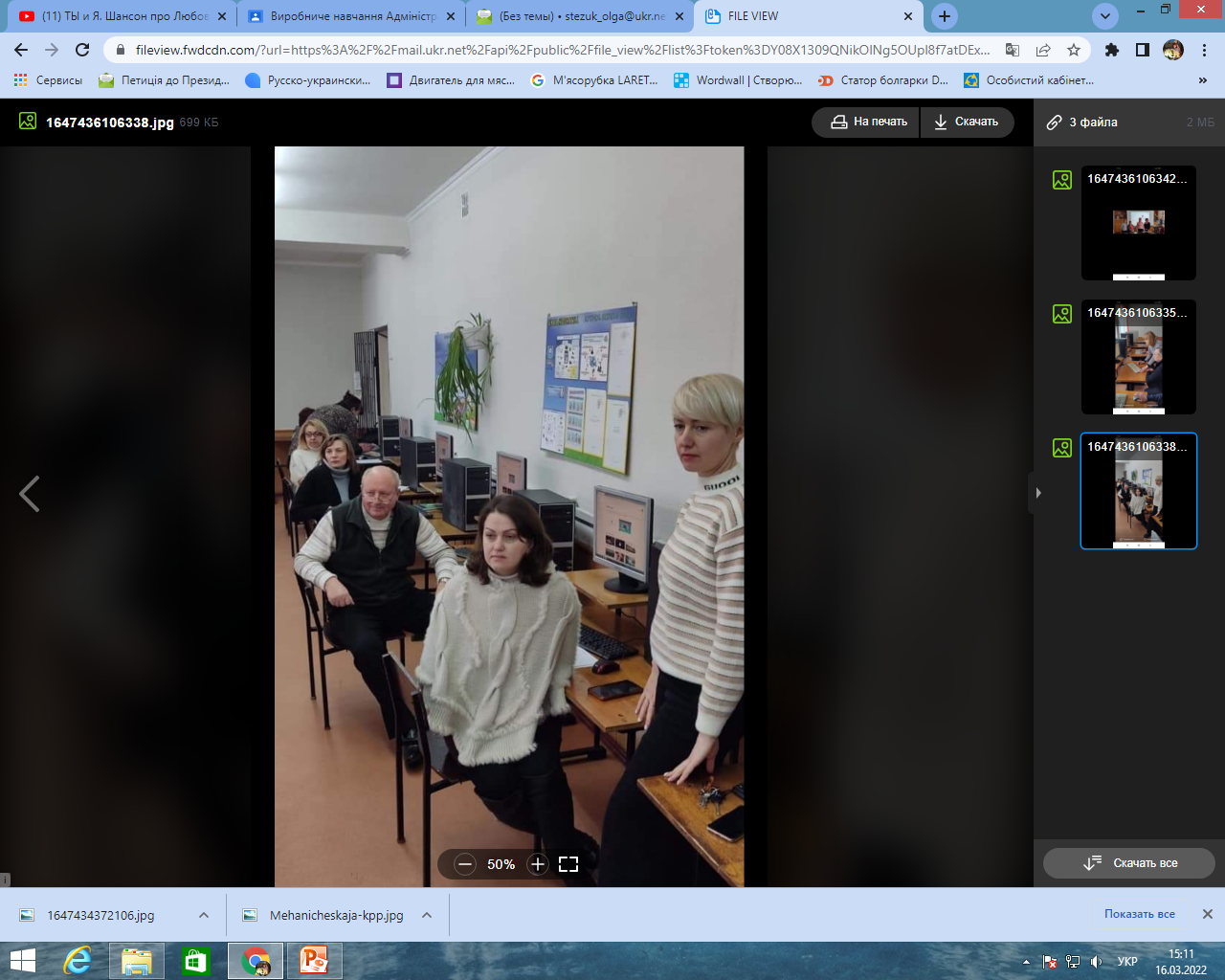 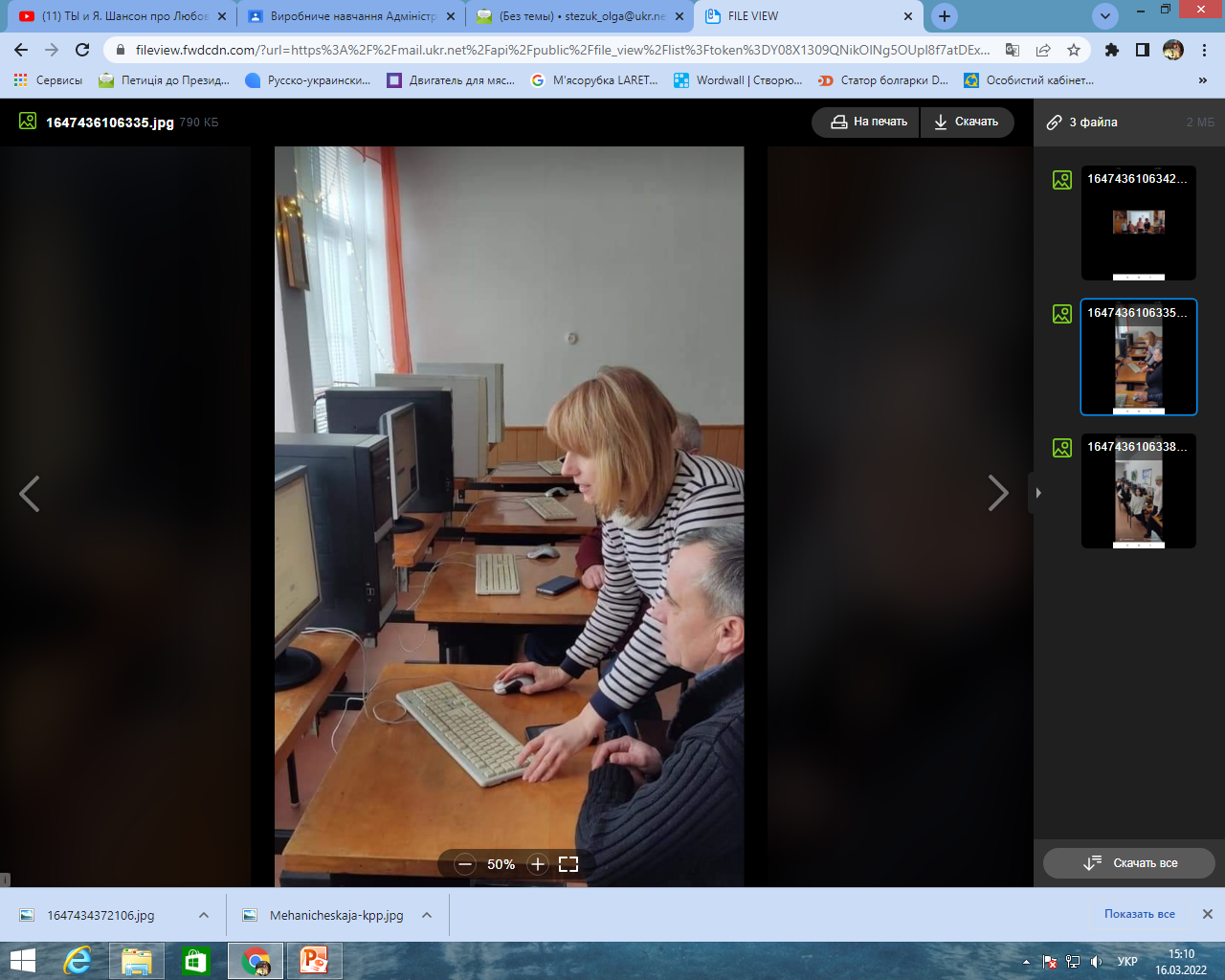 Майстер-клас для педагогічних працівників 

«Використання електронних освітніх  ресурсів при організації освітнього процесу»
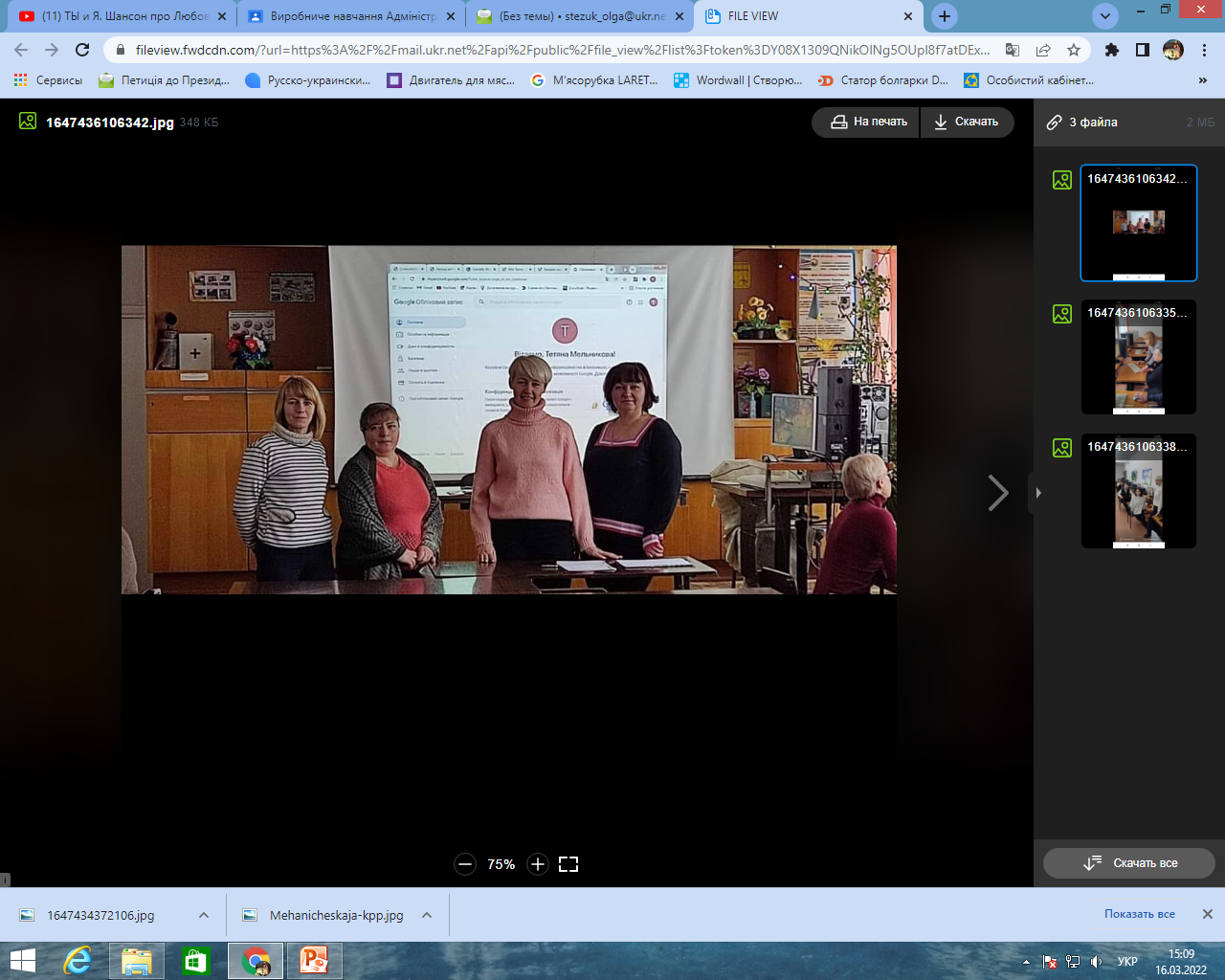 Державна кваліфікаційна атестація
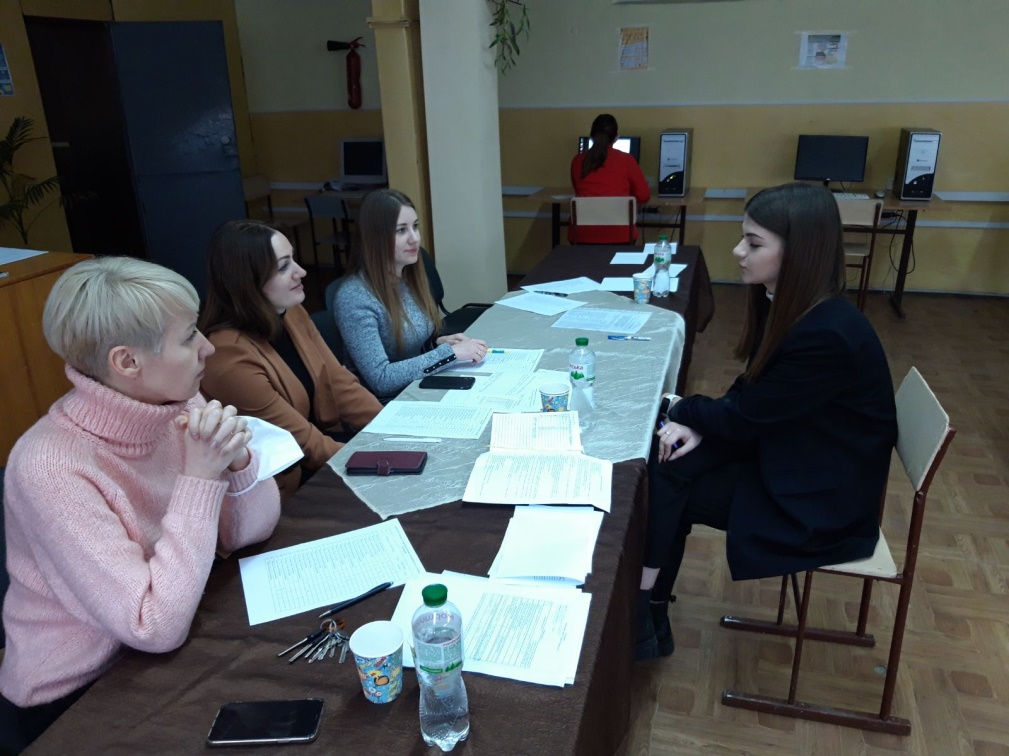 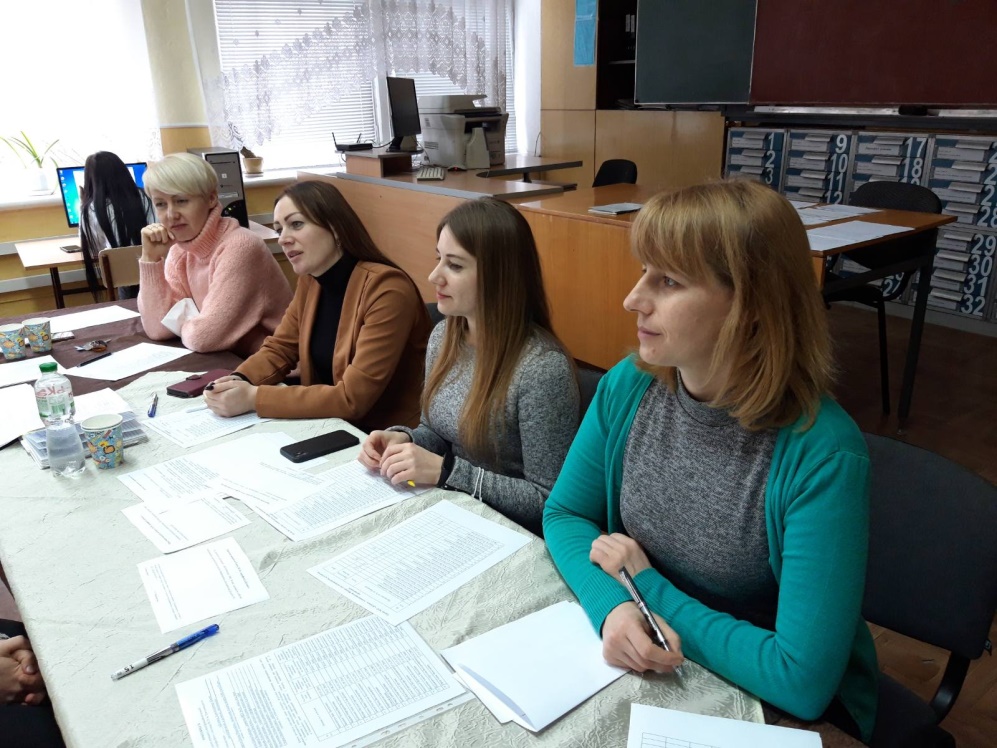 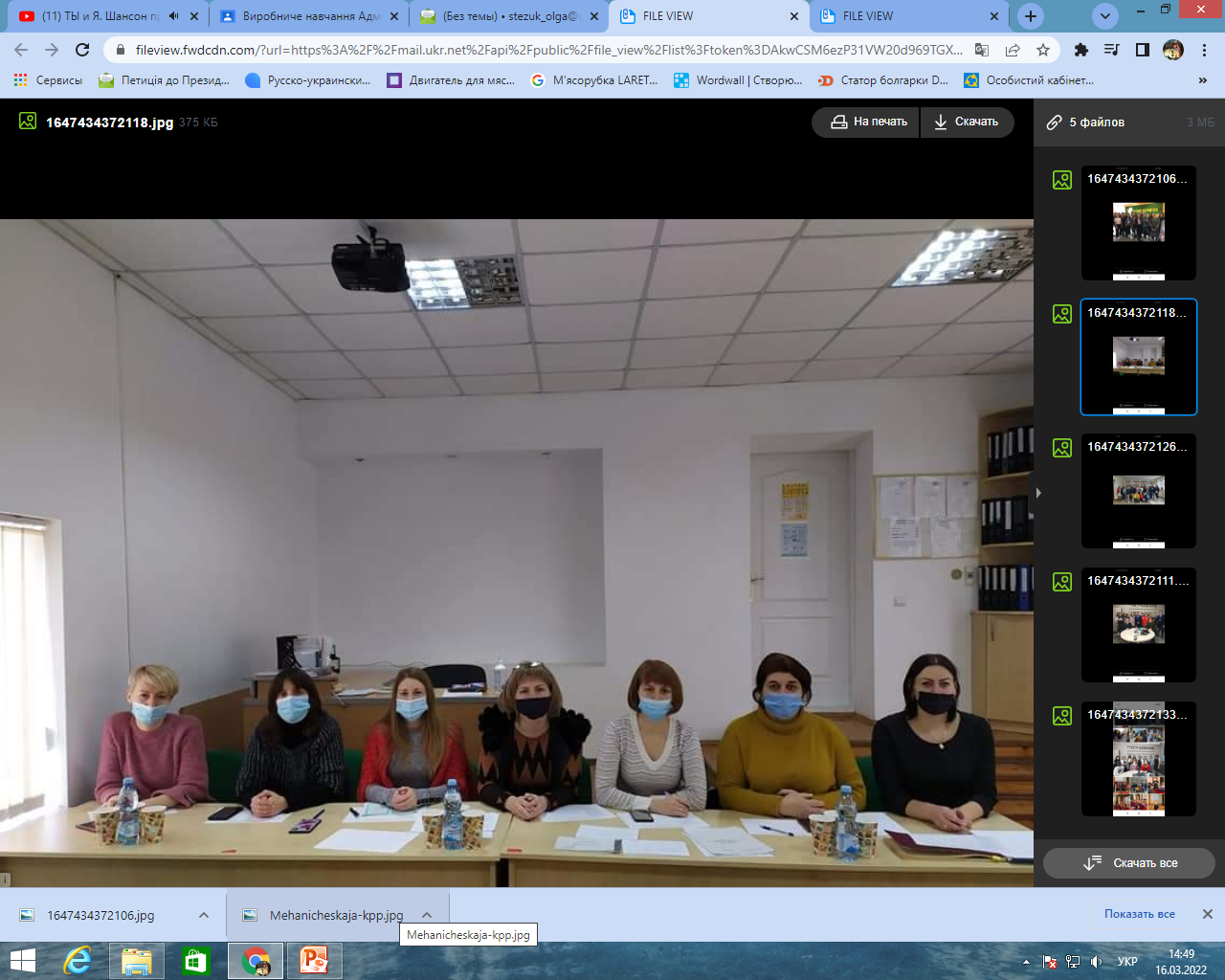 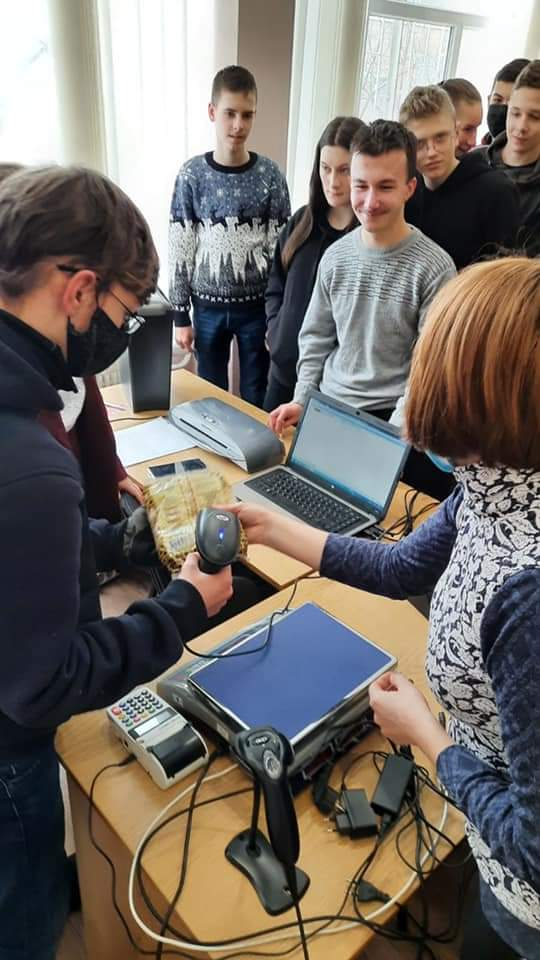 Профорієнтаційна робота серед учнів 
9-11 класів м. Хмельницького
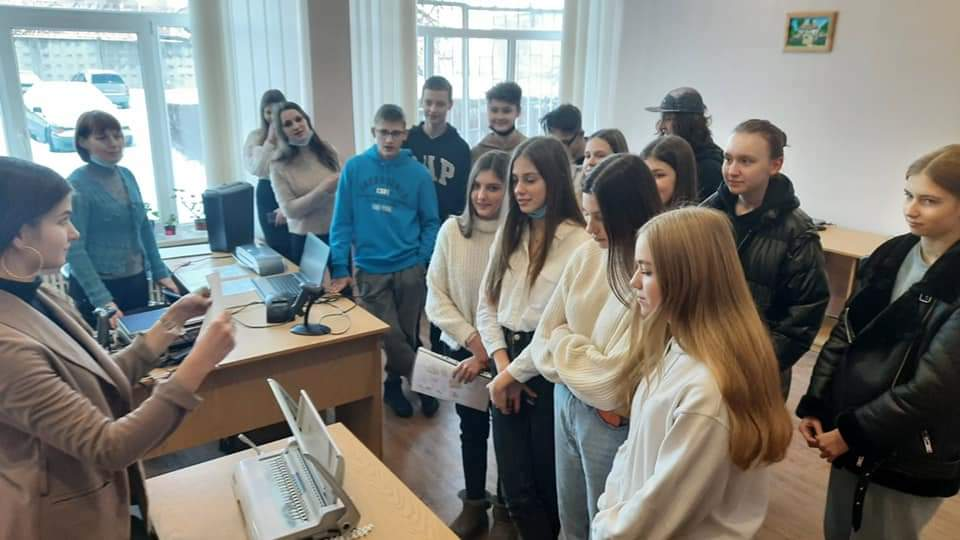 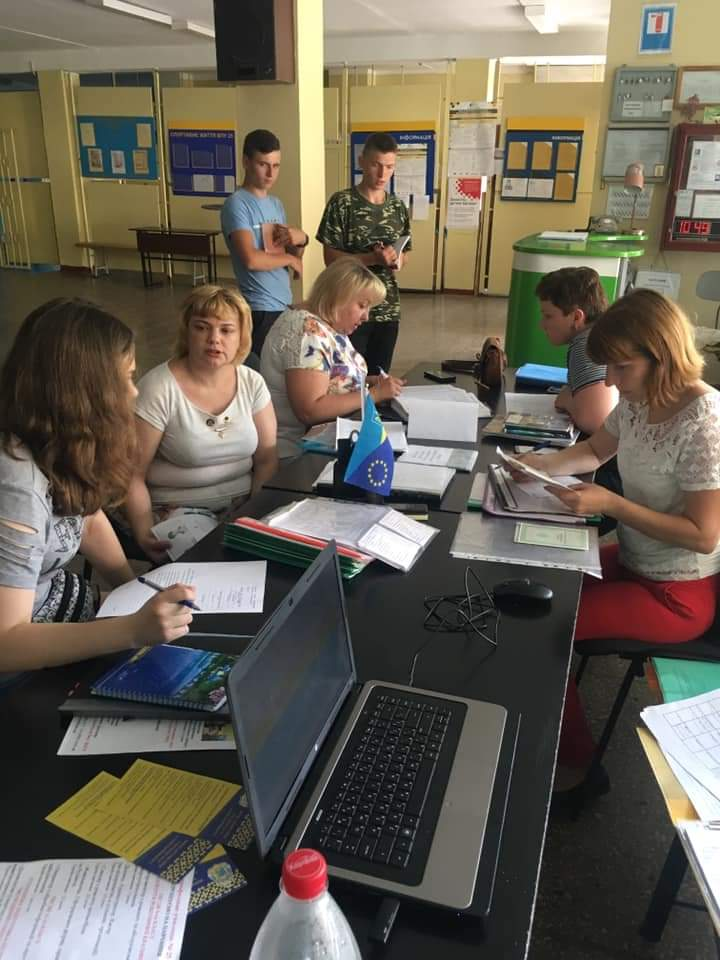 Робота у 
приймальній комісії
Дистанційна робота
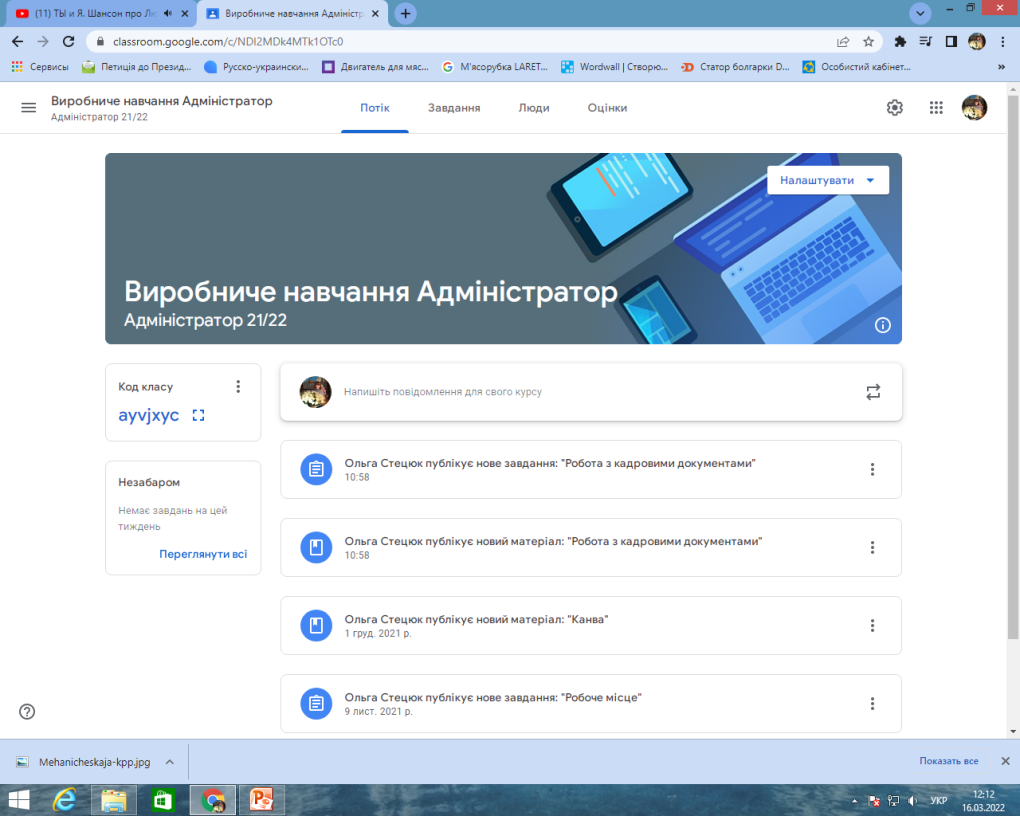 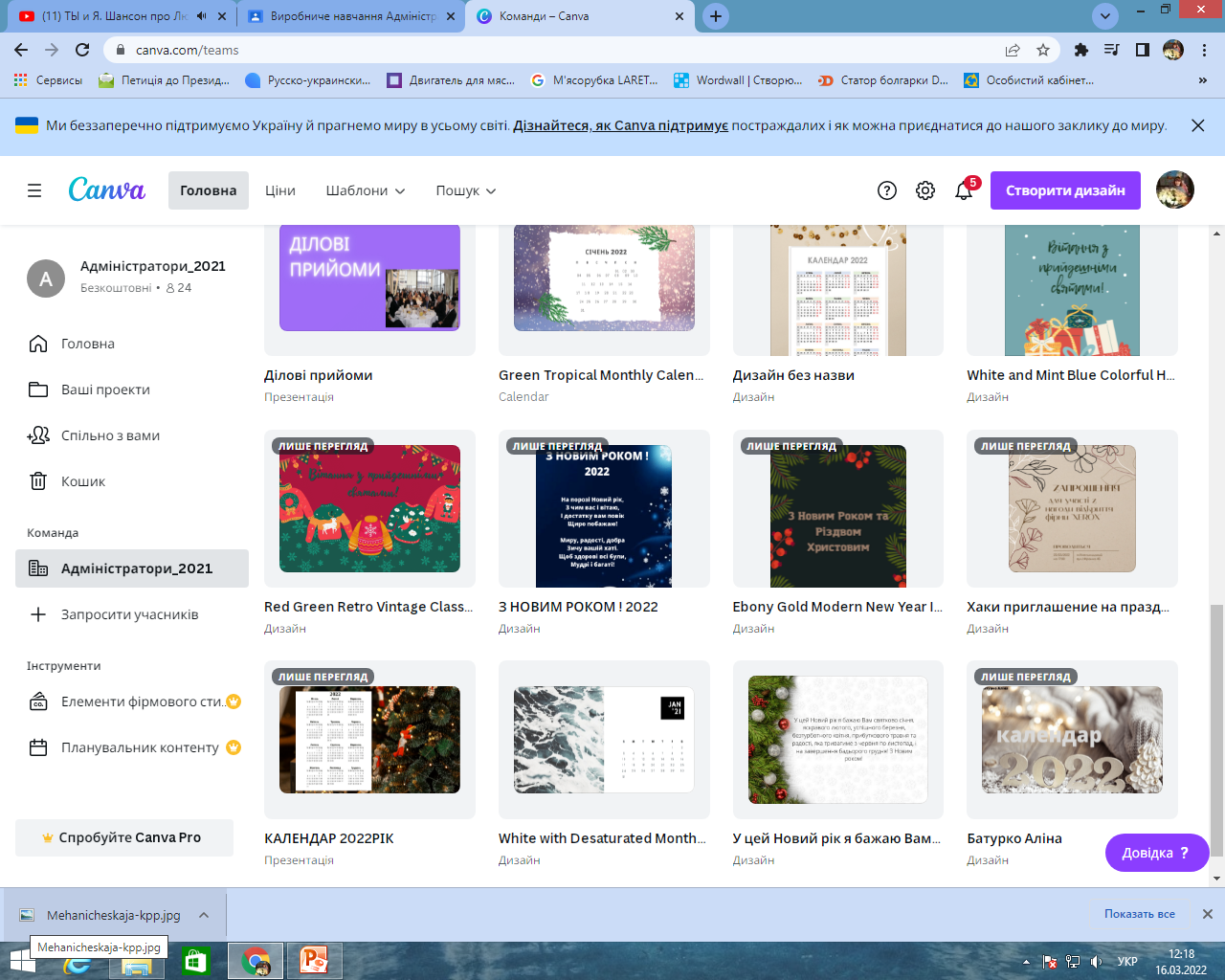 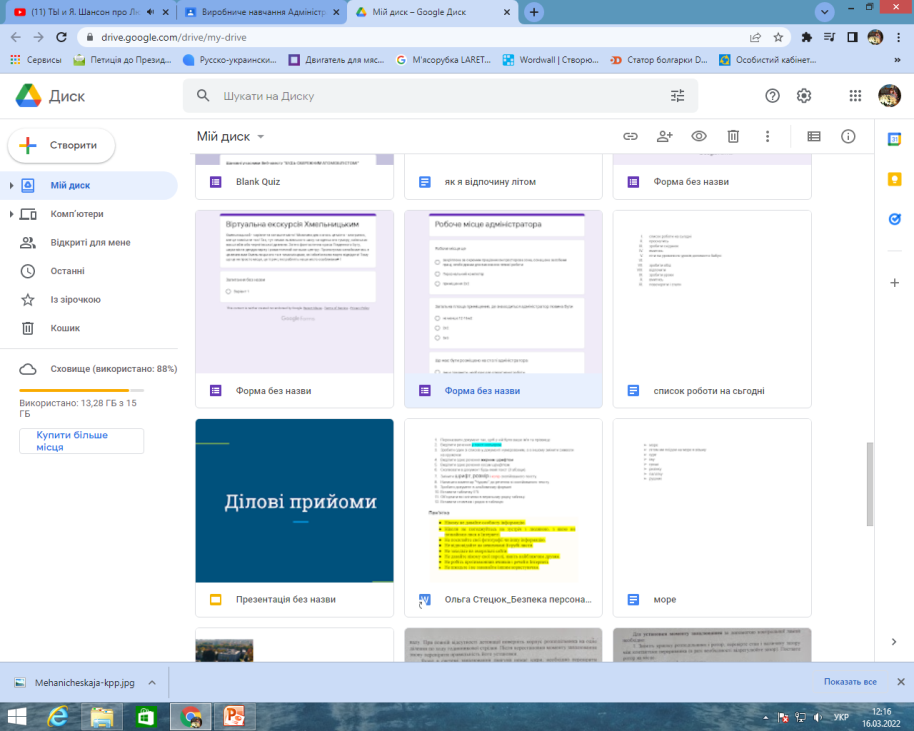 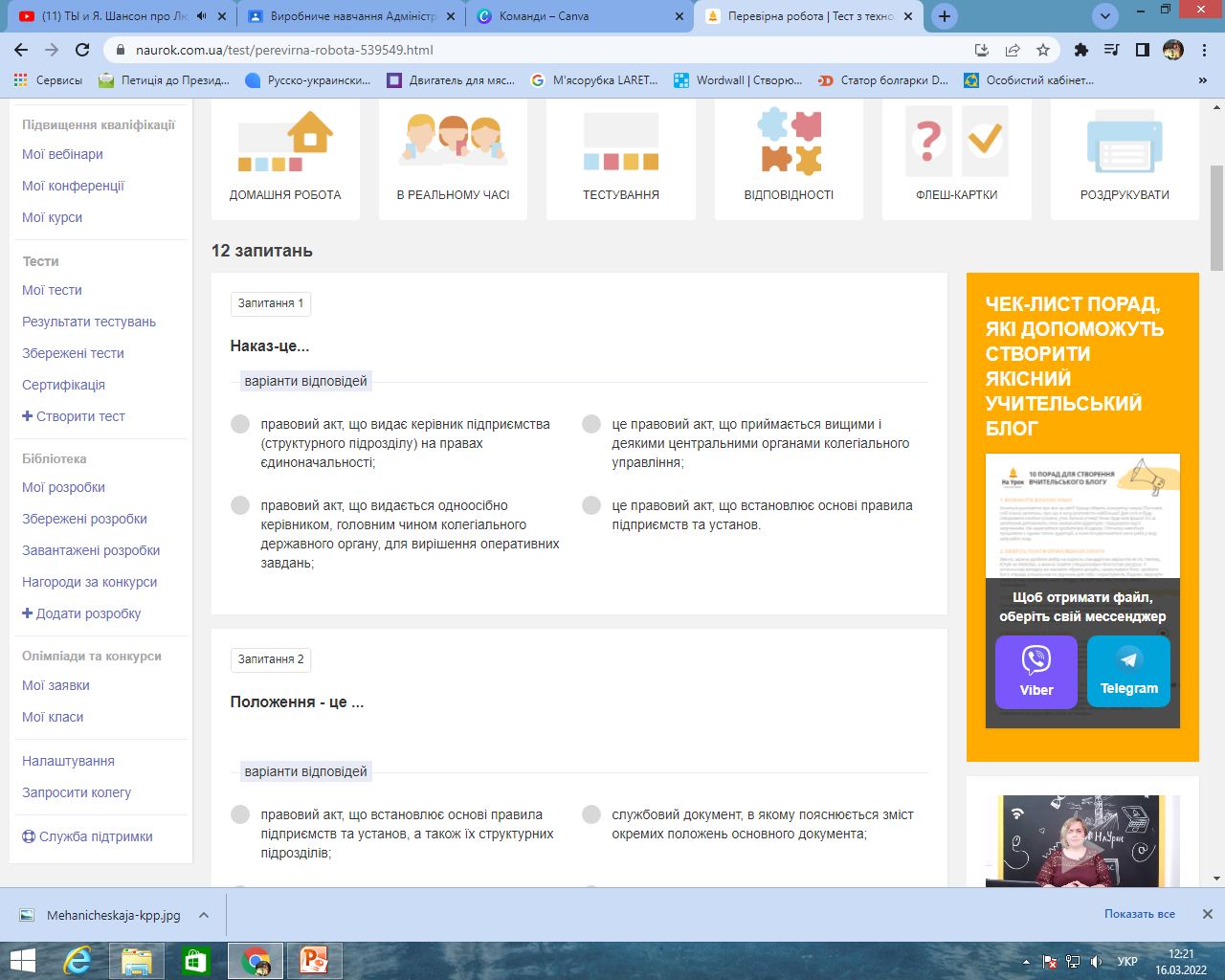 Класне керівництво
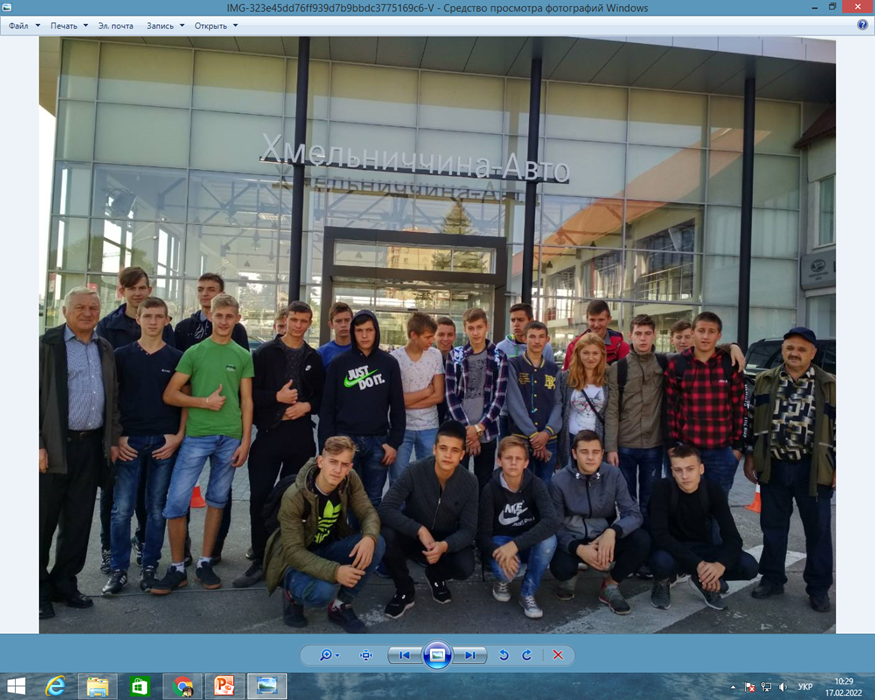 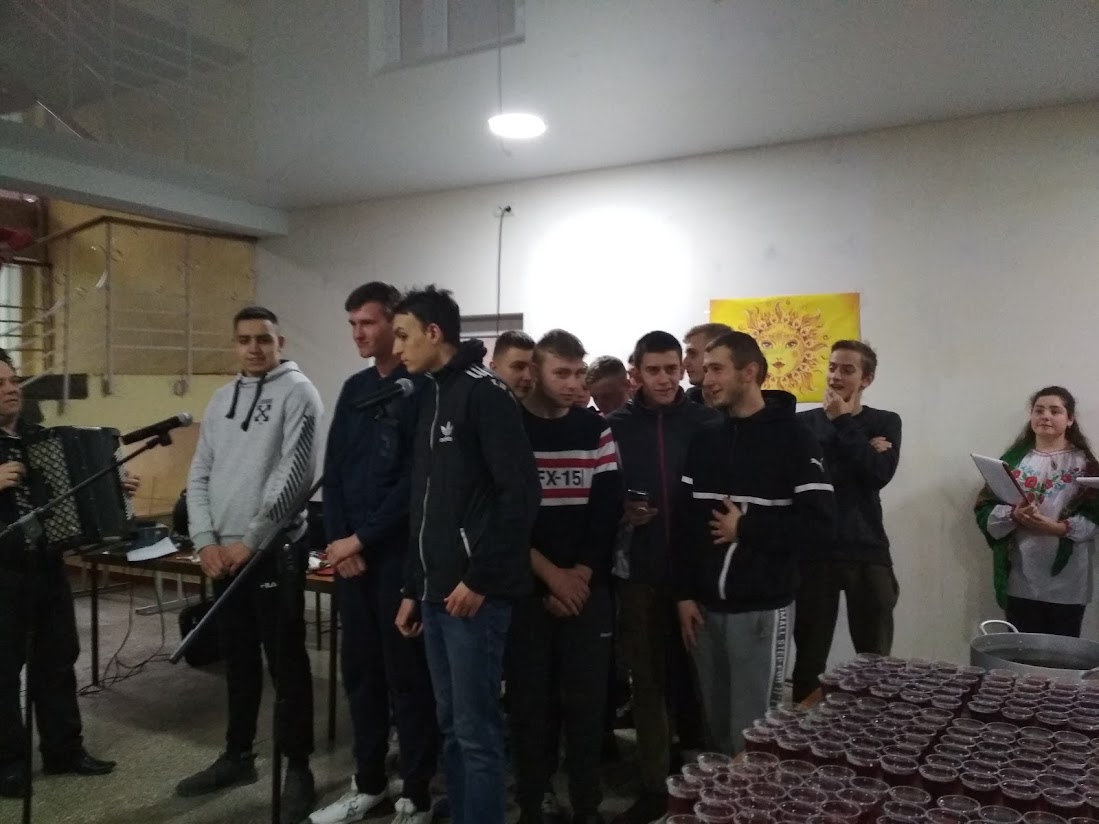 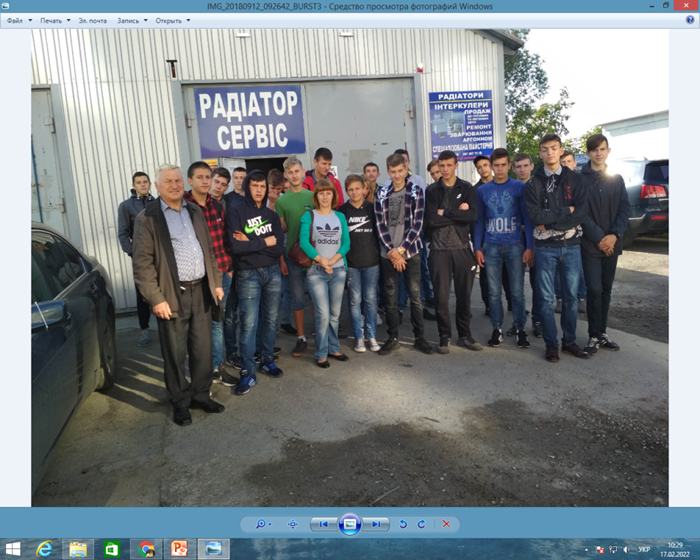 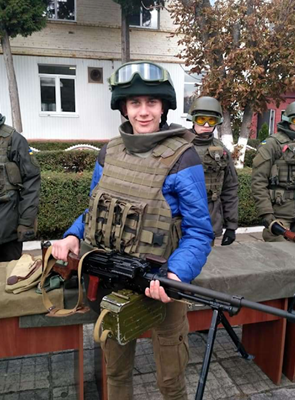 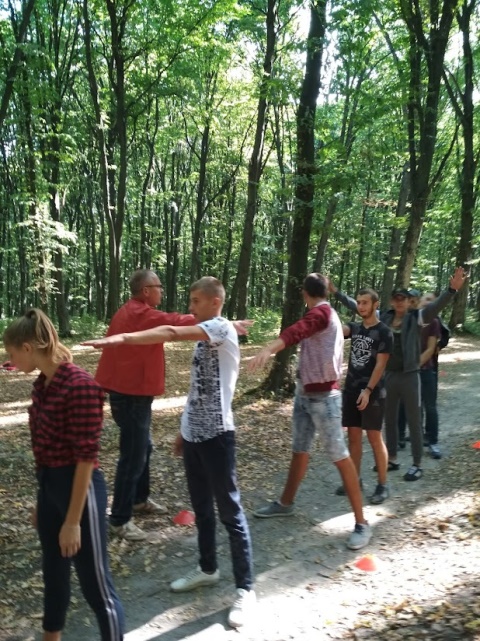 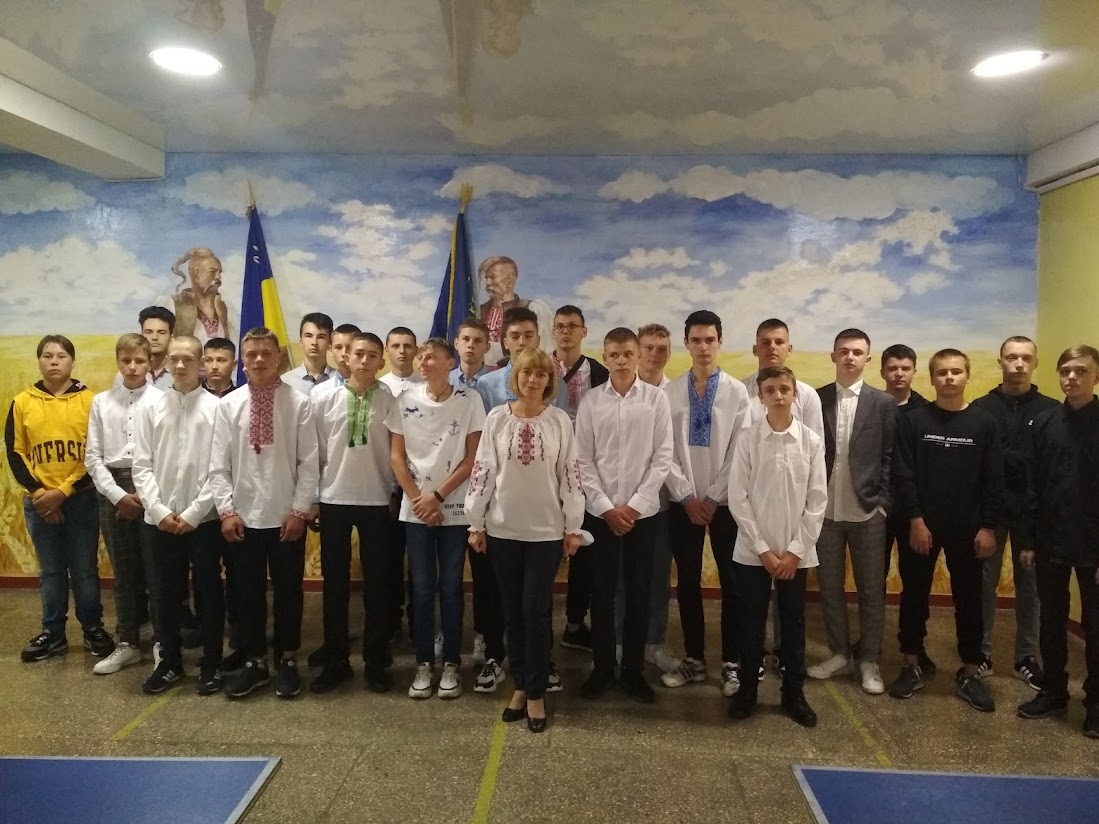 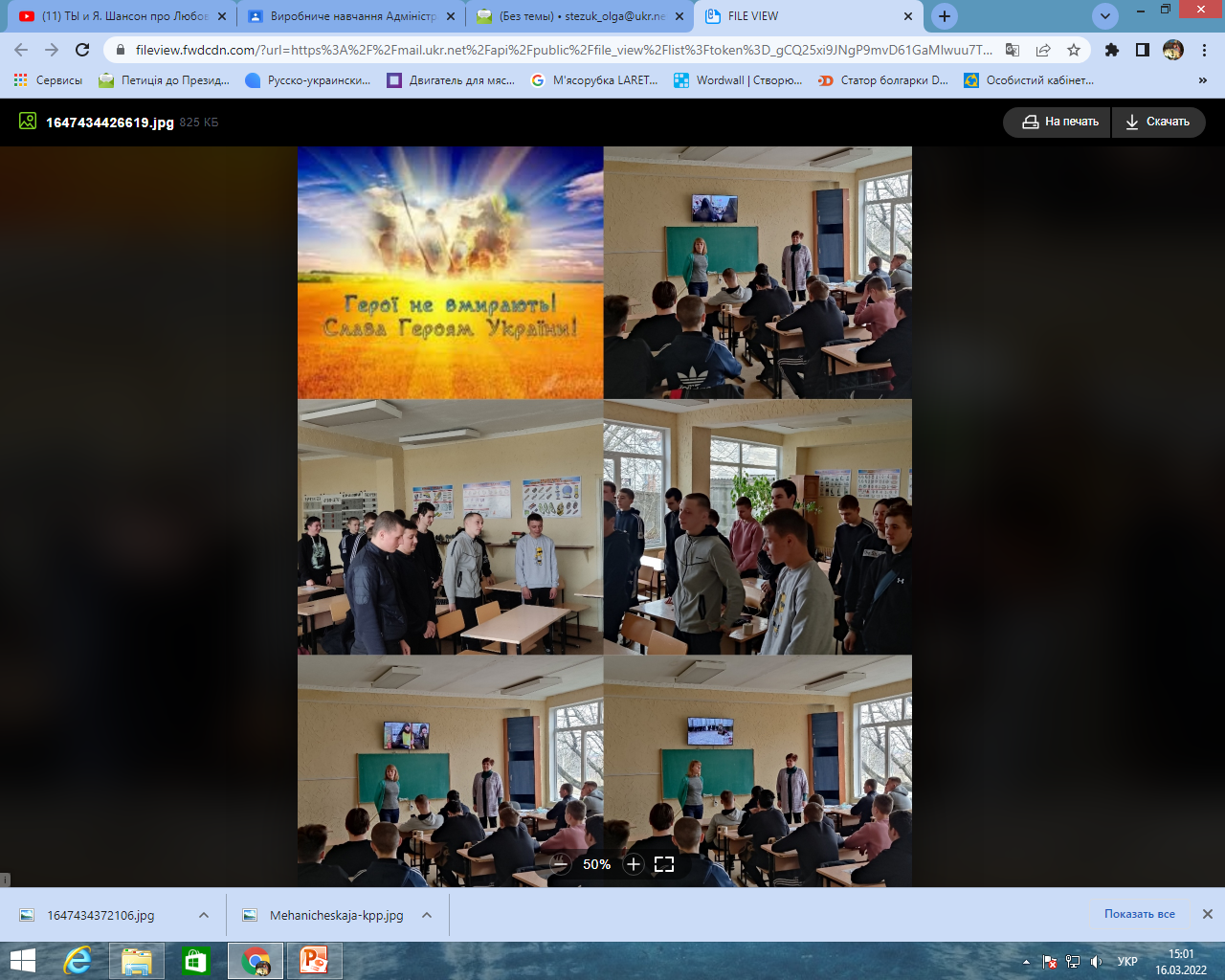 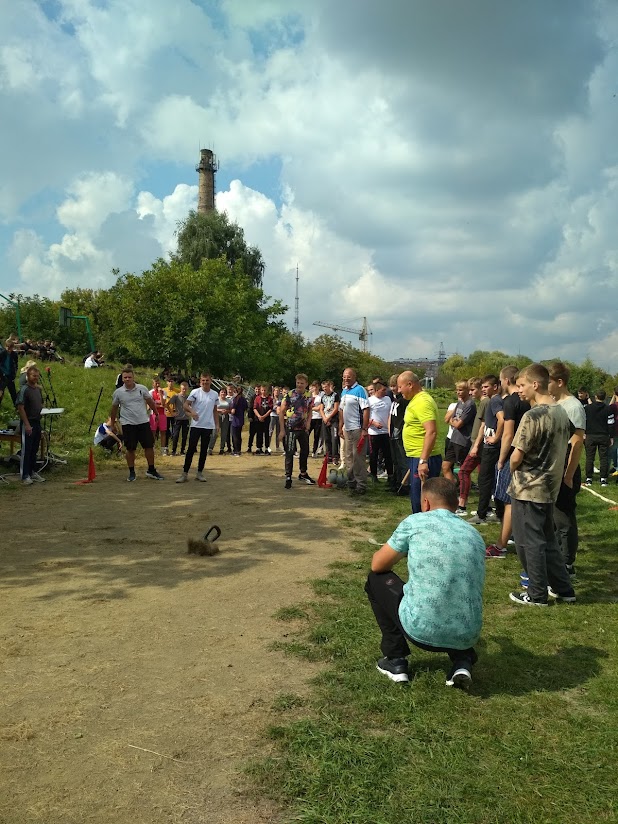 Участь у благодійній ярмарці
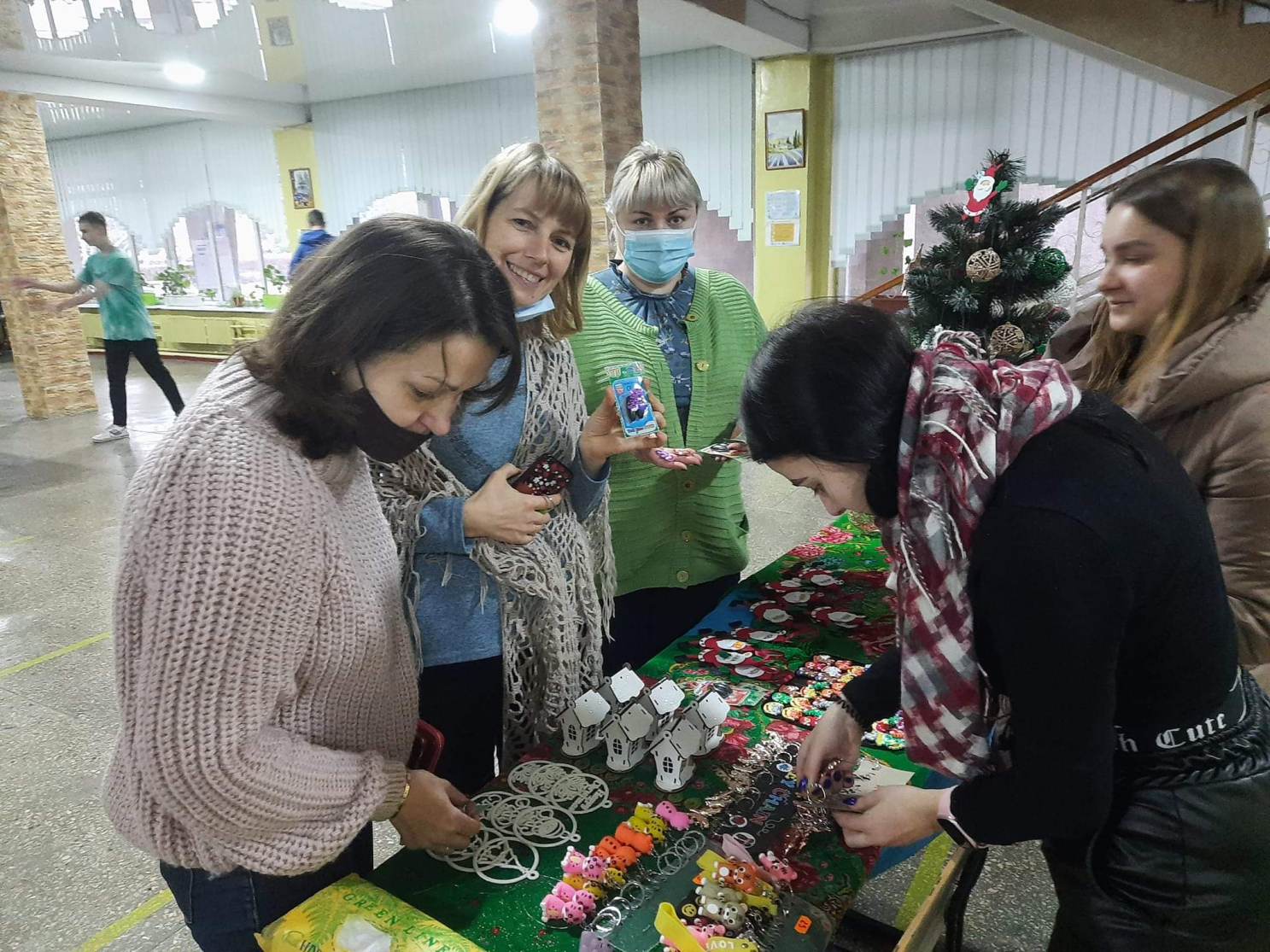 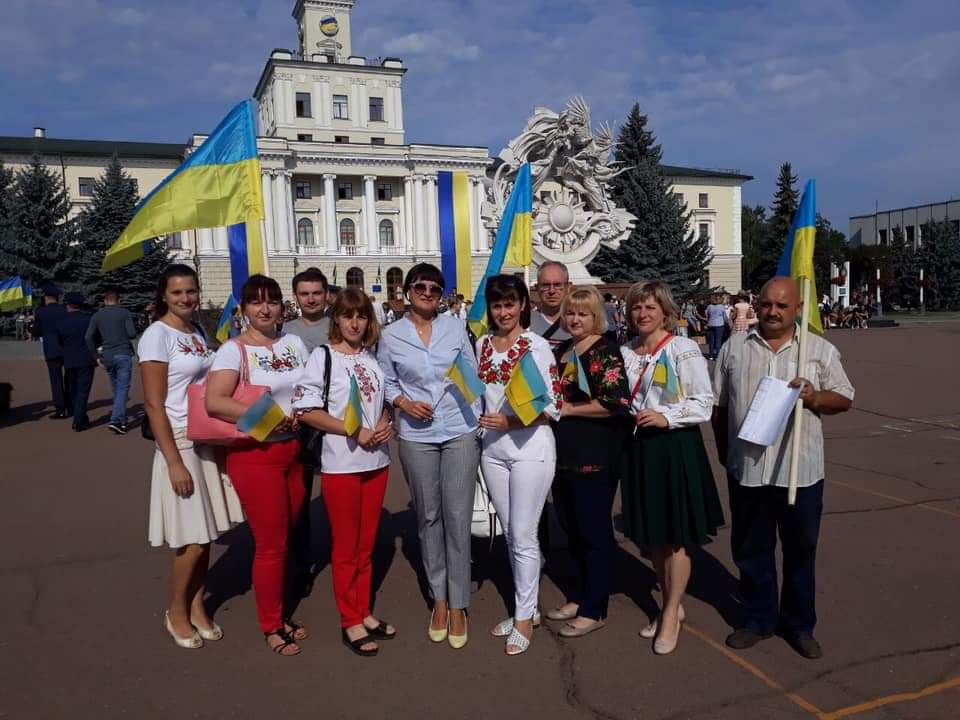 Дякую за увагу